FY16 NATIONAL UNMANNED AIRCRAFT SYSTEM CHALLENGE
THE XAVERIAN ENGINEERSX181-KMR
XAVIER HIGH SCHOOL, CONNECTICUT
Team Formation
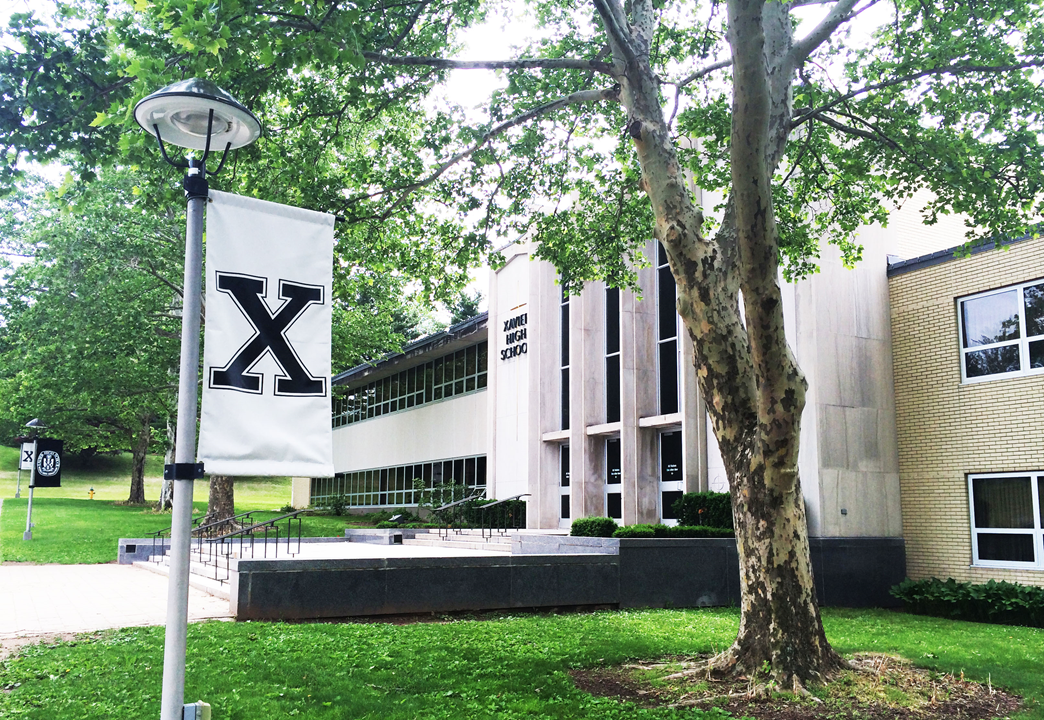 Shannon Copeland - Coach
Keith Cestaro ’17
Roham Hussain ’18
Mihir Khunte ‘17
Robert Larese ‘17
Noah McGuinness ‘18
Vincent Salabarria ‘18
Anthony Tedeschi ‘18
Pratt and Whitney Mentors
Andrew Burdick
Frances M. Figueroa-Rodriguez
Arthur Salve
Melanie Tibbetts
Kevin Zacchera
2
[Speaker Notes: Anthony]
Engineering Design Process
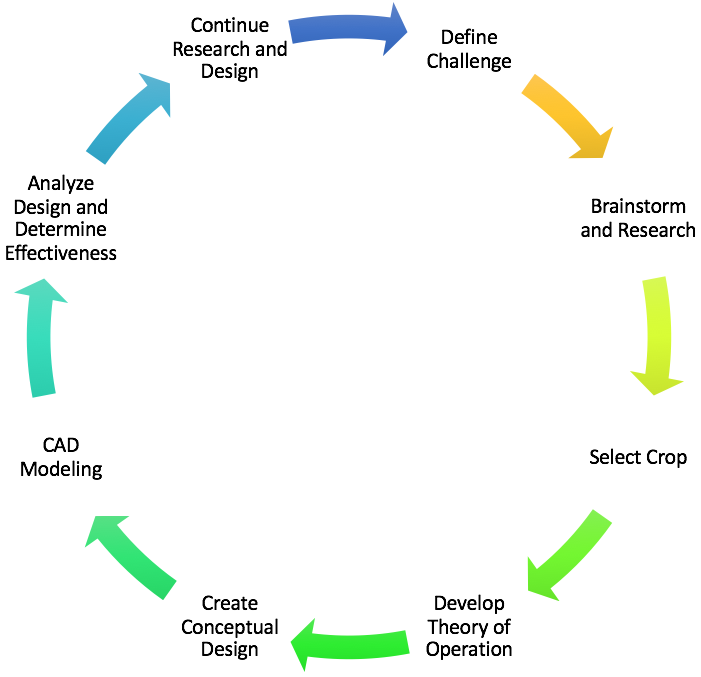 ENGINEERING DESIGN PROCESS
3
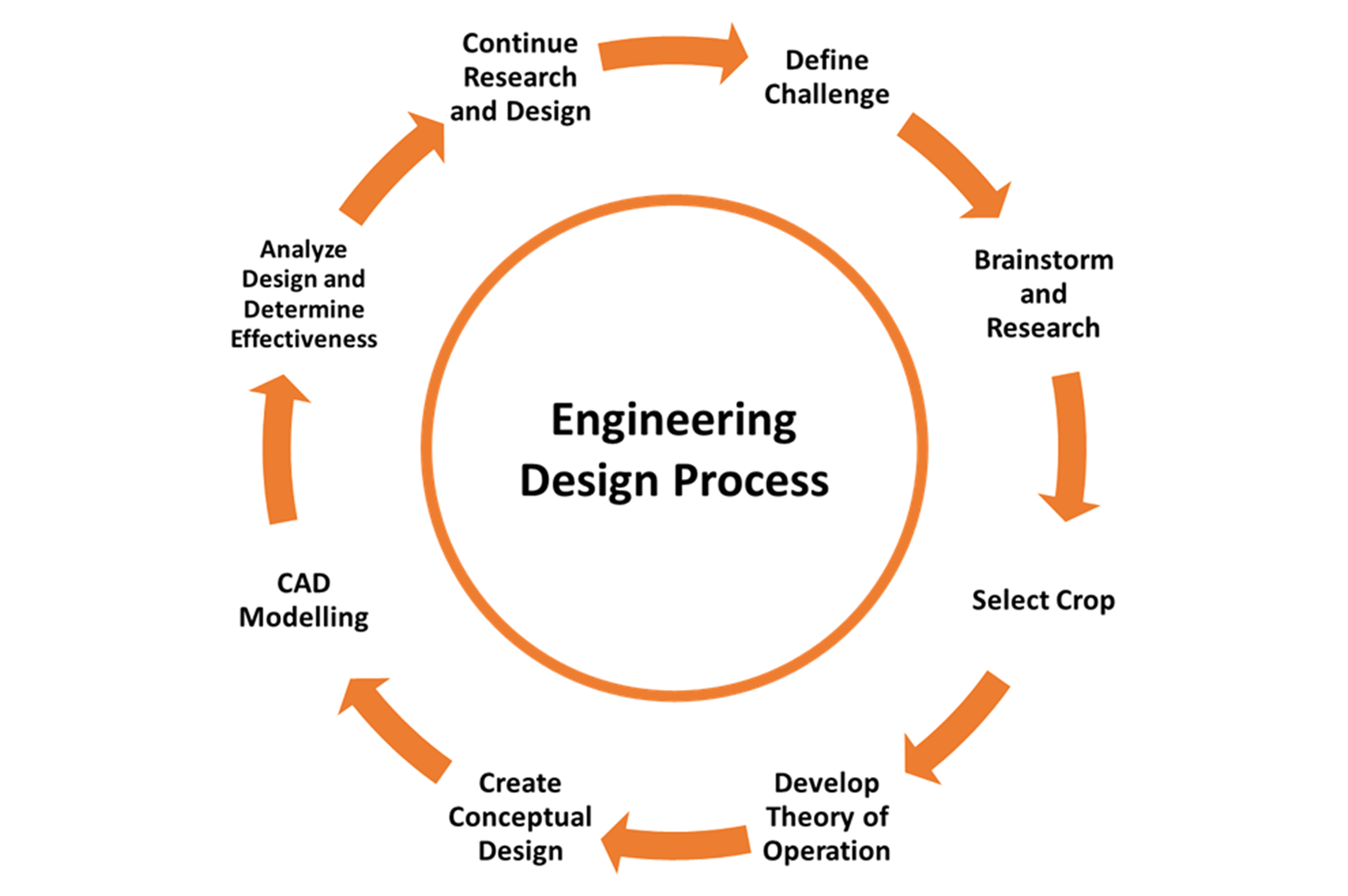 [Speaker Notes: Keith]
Challenge		           Design		  Theory of Operation		Business Case
Challenge
Project Goal: Effectively utilize an Unmanned Aerial System for the detection of moisture content in order to combat water stress. .
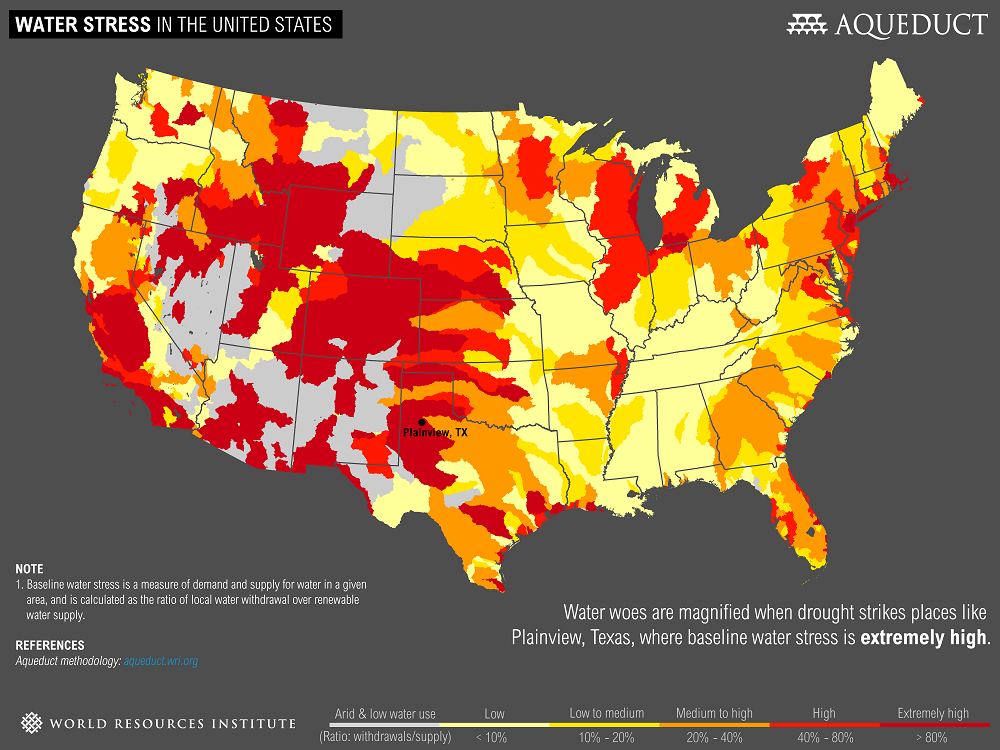 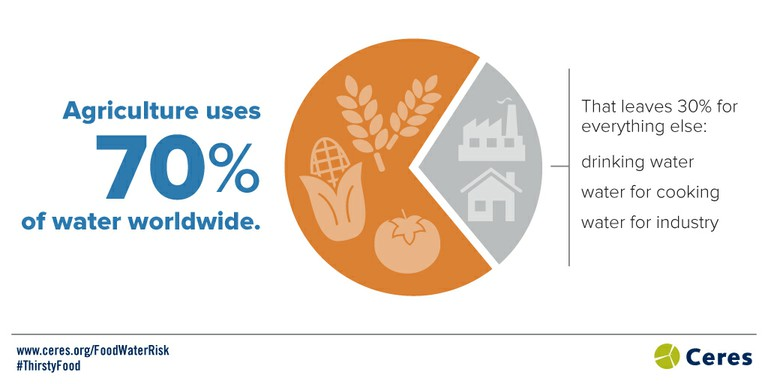 4
[Speaker Notes: Mihir

Conserve agricultural water use by utilizing advanced techniques in order to combat water stress.]
Challenge		           Design		  Theory of Operation		Business Case
Crop
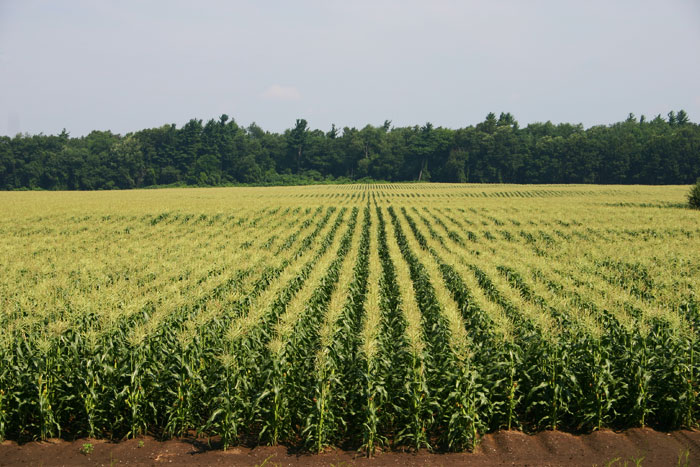 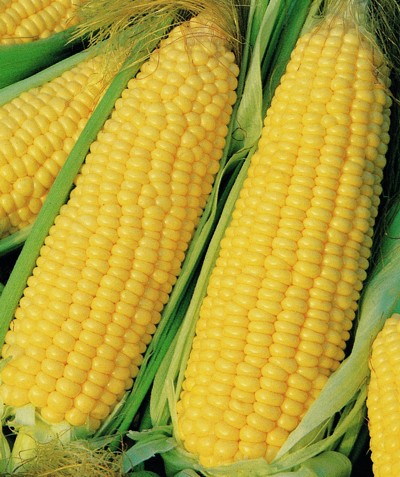 Sweet Corn
2012 profits - $67.3 billion 
17% of agricultural sales in the U.S.
369,332 farms
Harvest: August 1-September 20
Organized rows
Raspberries 
Yearly production 64,773 metric tonnes
U.S. number four in production worldwide
Average retail price per pound is $6.98 fresh
Harvest: July 5-September 30
Bushes
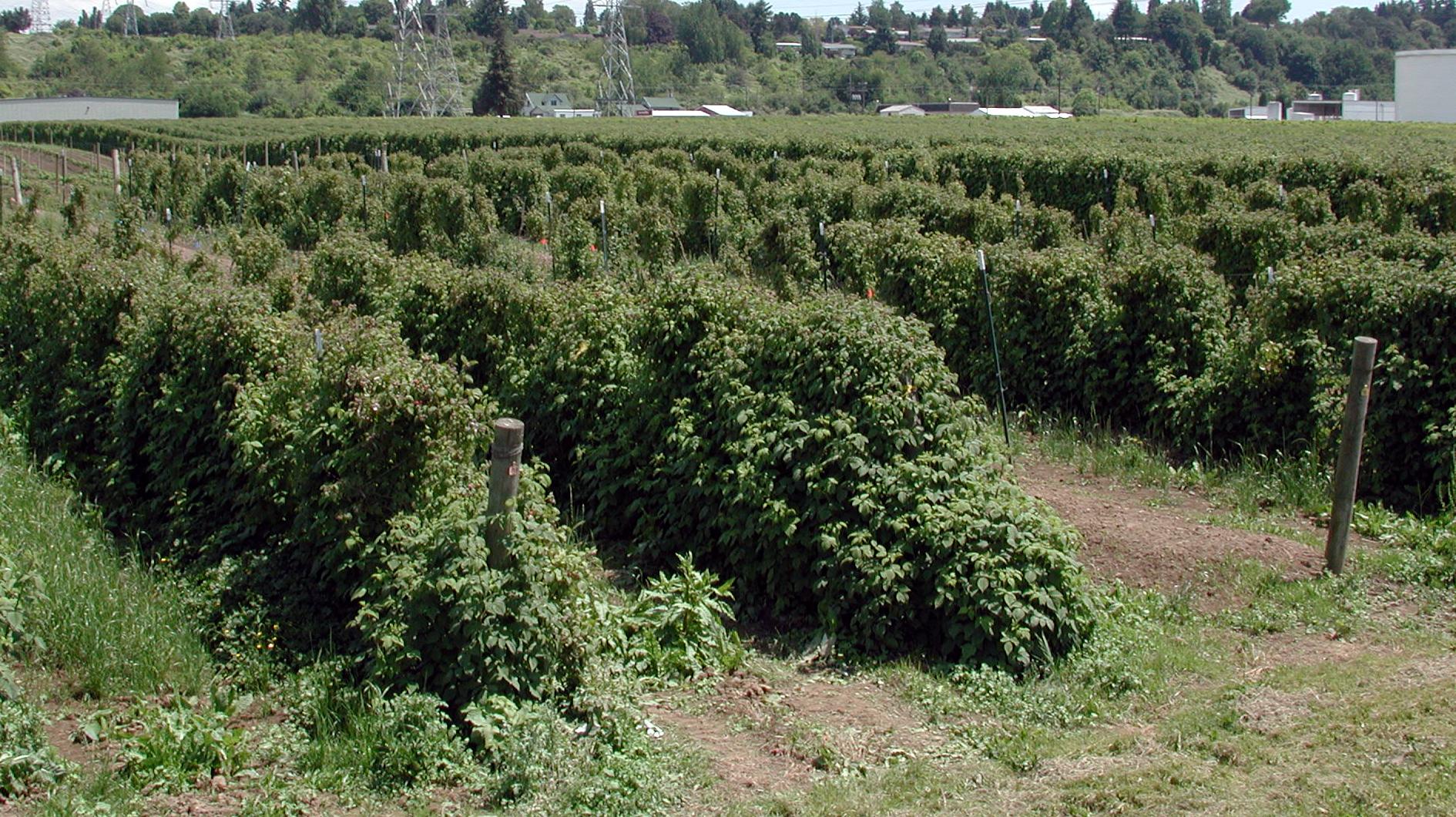 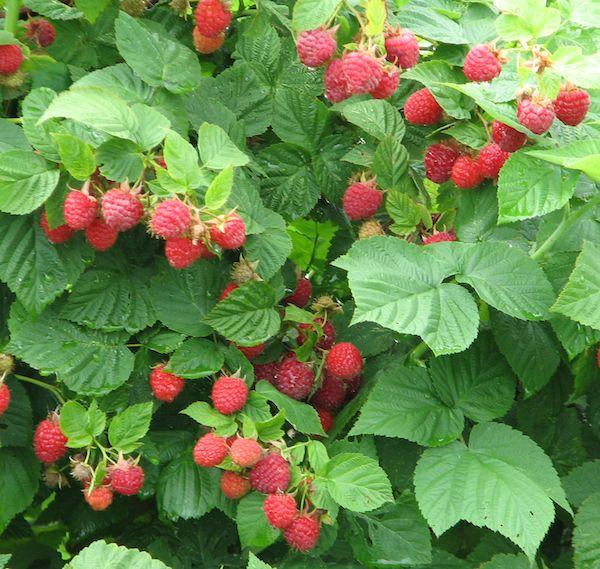 5
[Speaker Notes: Anthony]
Challenge		           Design		  Theory of Operation		Business Case
Conceptual Design & Research
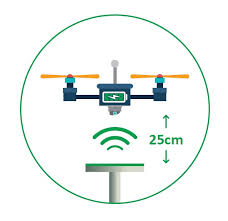 Solar panels
Energy production
Costly (custom-made and short flight)
Wireless charging
Charging midflight
Inefficient (loss of energy)
Wired charged
Charging midflight
Unrealistic and unpractical
Types of aircraft
Hybrid: costly
Pusher: propeller inefficient and powerplant management
Tractor: camera placement and airflow disruption
Wireless Charging
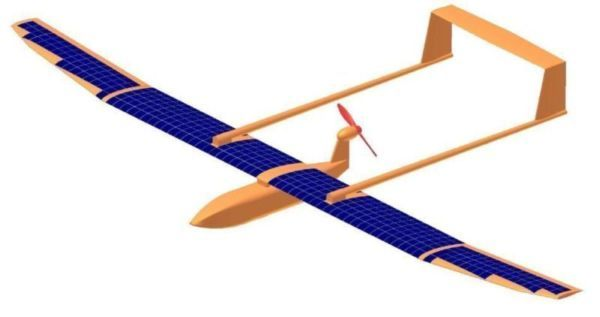 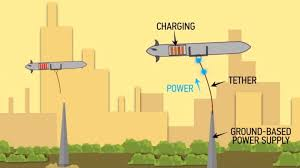 Solar Panel Design
Wired Charging
6
[Speaker Notes: Roham]
Challenge		           Design		  Theory of Operation		Business Case
Conceptual Design
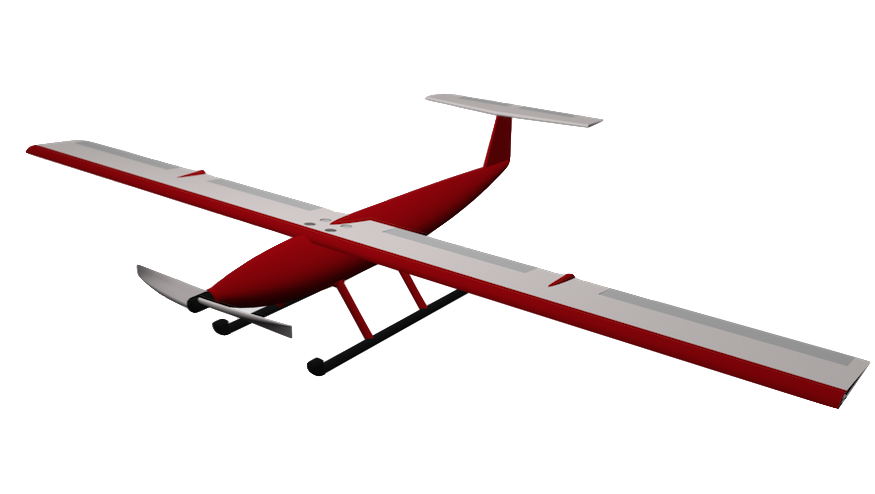 Fixed-Wing, High-Wing UAV
T-Tail
Carbon fiber frame and shell
Powerplant:
Electric, brushless motor
Two Lithium Polymer batteries
No onboard solar panels
Skids for landing
7
Challenge		           Design		  Theory of Operation		Business Case
Preliminary Design
Initial design defined by payload dimensions
Incorporate conceptual elements
Redefine baseline components
Develop new parts
Analyze preliminary design to begin refining
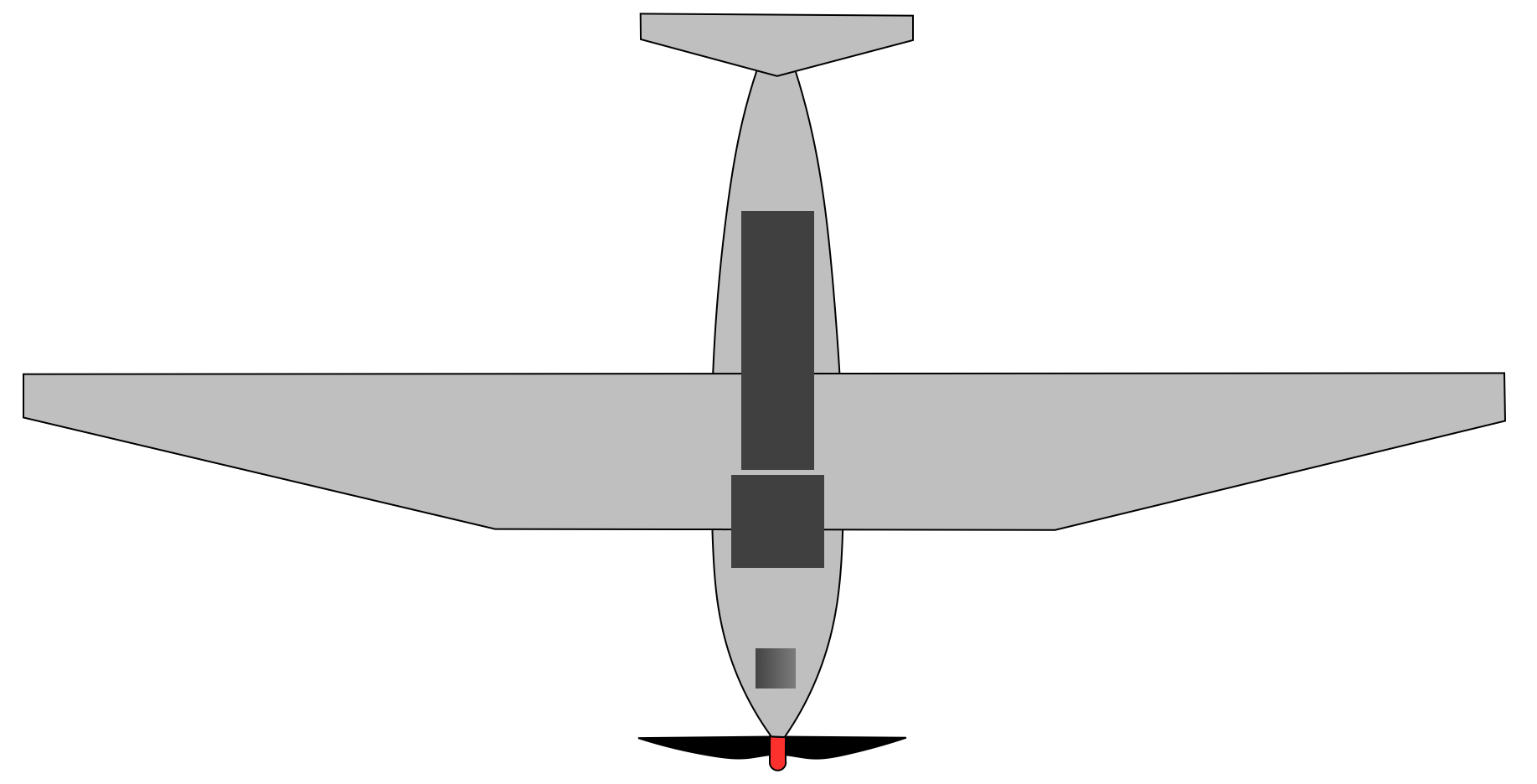 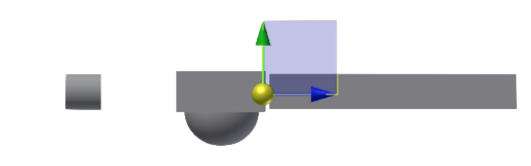 Payload Distribution (side)
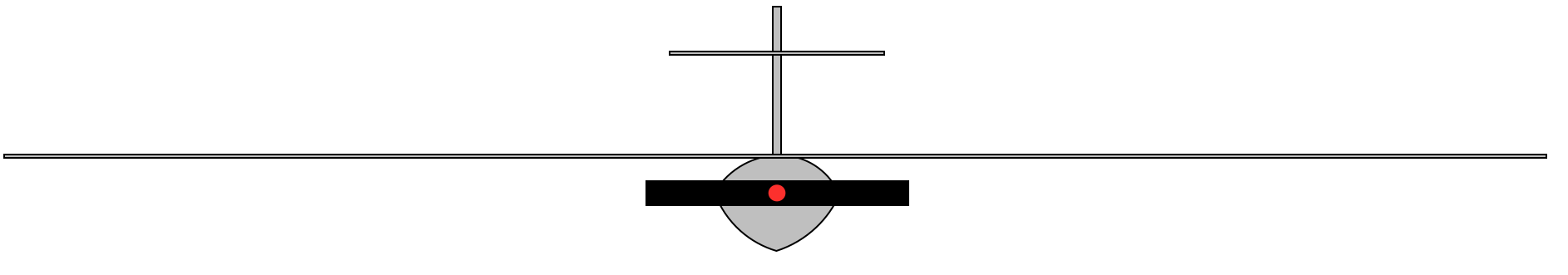 Preliminary model of conceptual design and Payload distribution (top)
First Model of Conceptual Design (front)
8
[Speaker Notes: Noah]
Challenge		           Design		  Theory of Operation		Business Case
Aerodynamic Considerations
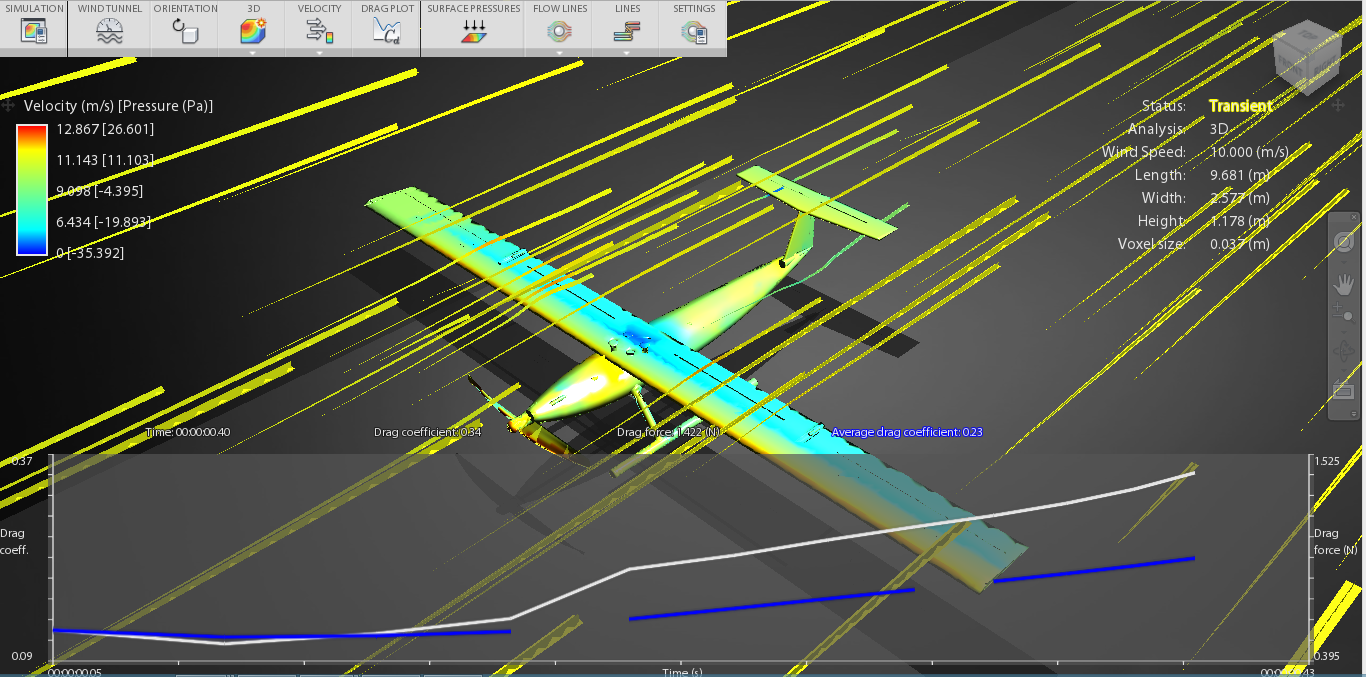 Wind-Tunnel Testing
Refined the airframe
Forces of drag on the UAV
Guided design process
X-Foil
Choosing airfoil - NACA 2412
Pitching Moment and AoA
Coefficients of Flight
Lift Calculations
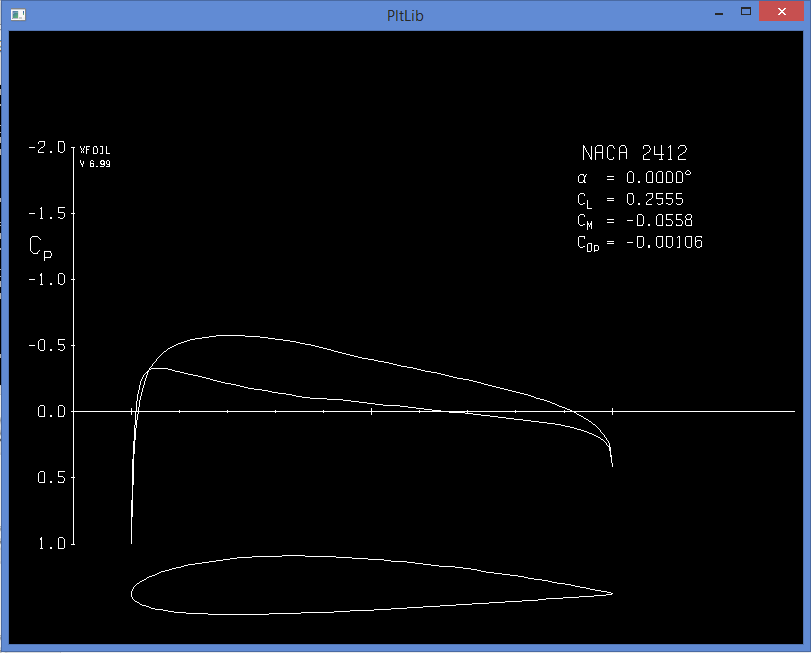 Wind-Tunnel Analysis (Autodesk)
X-Foil (MIT)
9
Challenge		           Design		  Theory of Operation		Business Case
Structural Analysis
Design must withstand 6 G’s of force
4 high stress locations
Analysis demonstrates the material yields of the wings and stabilizers are not exceeded, safety factor of 5.09
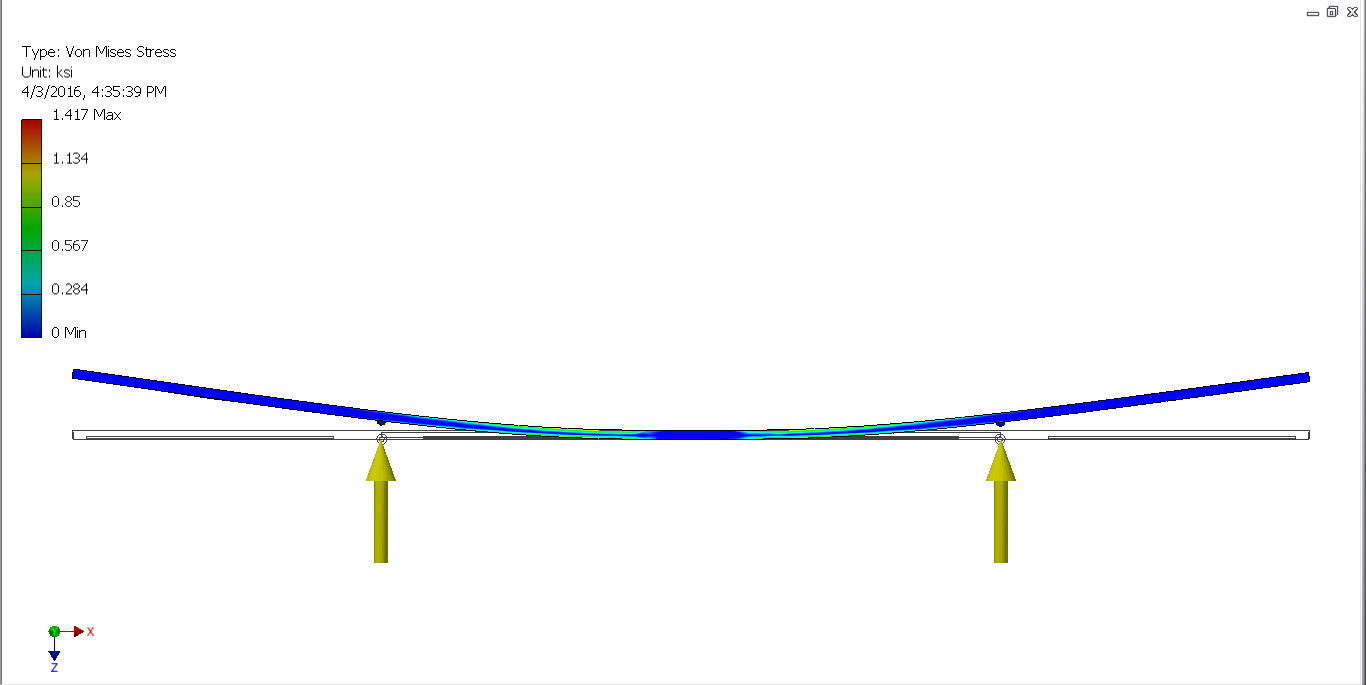 Wings (front)
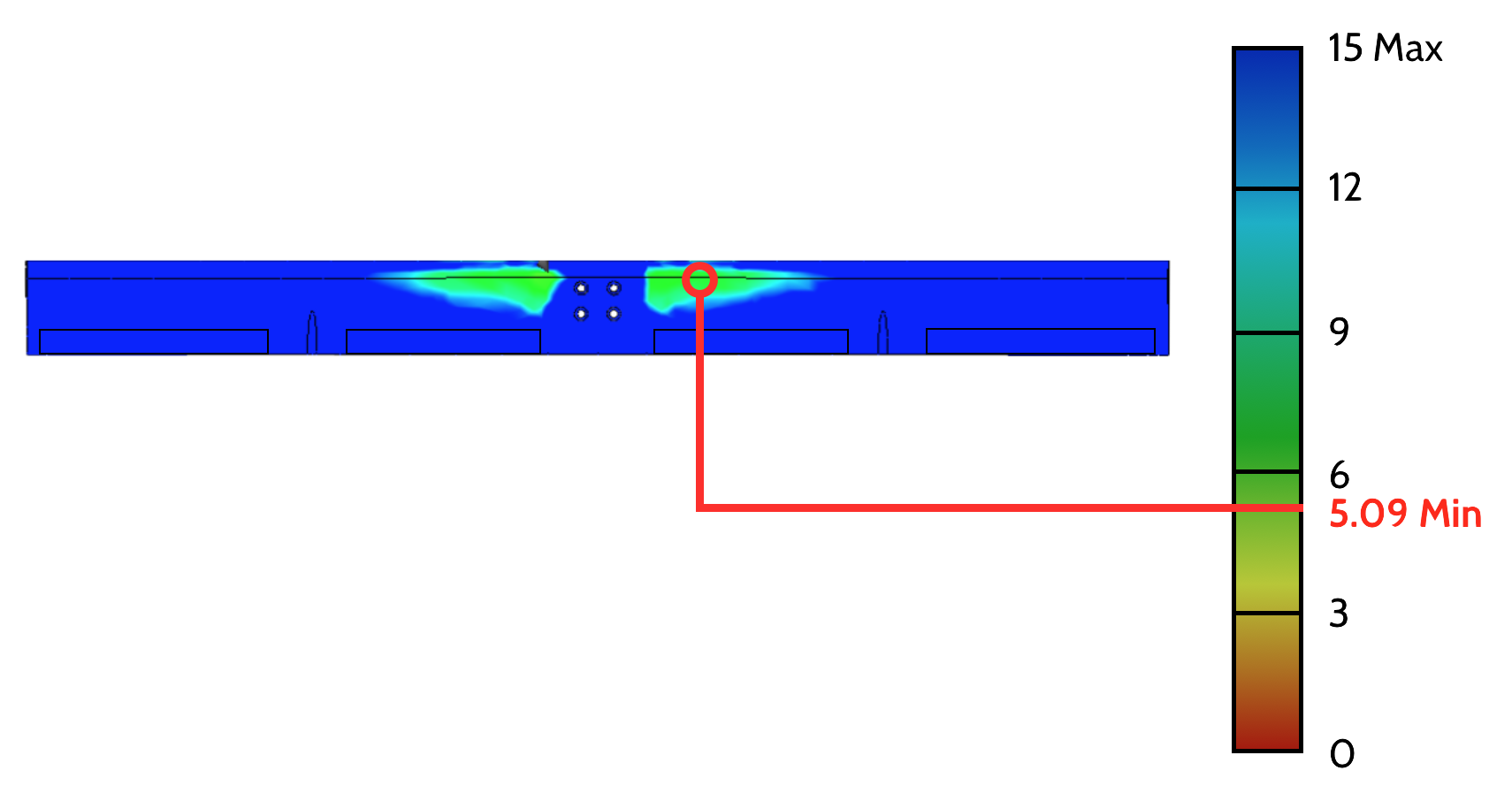 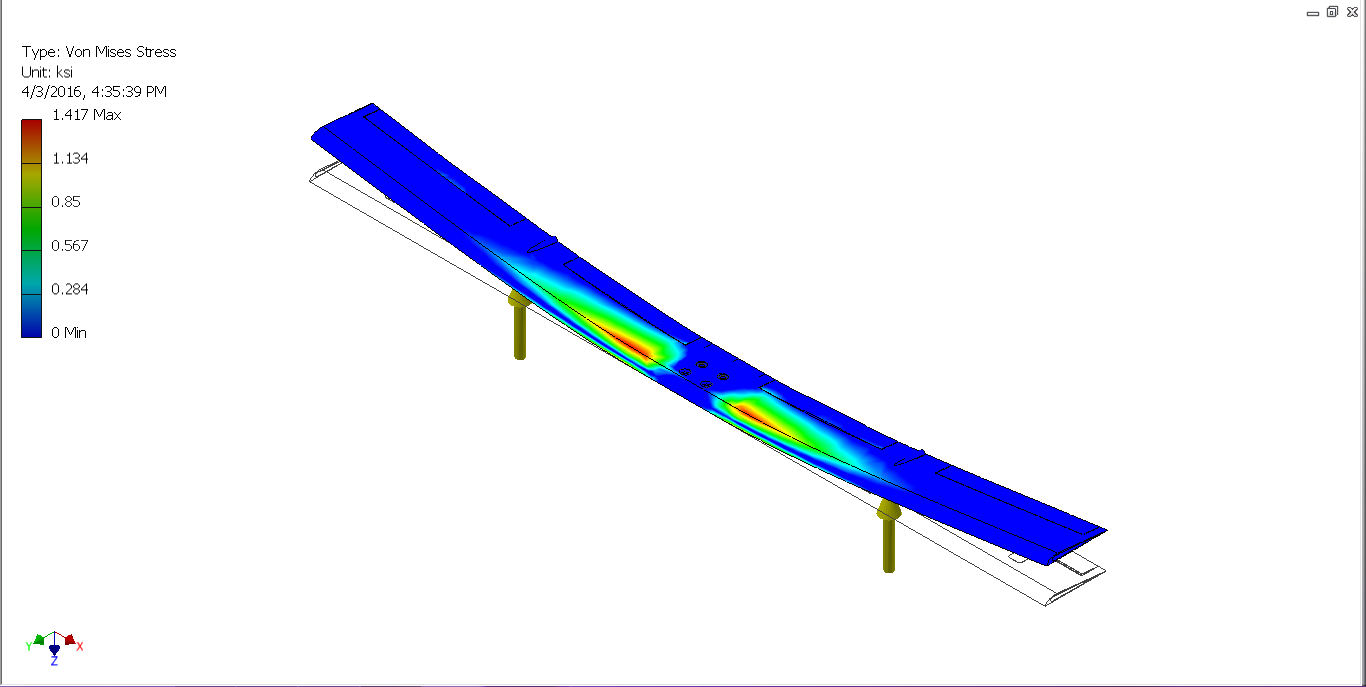 Wings (top)
Stress Distribution (Isometric)
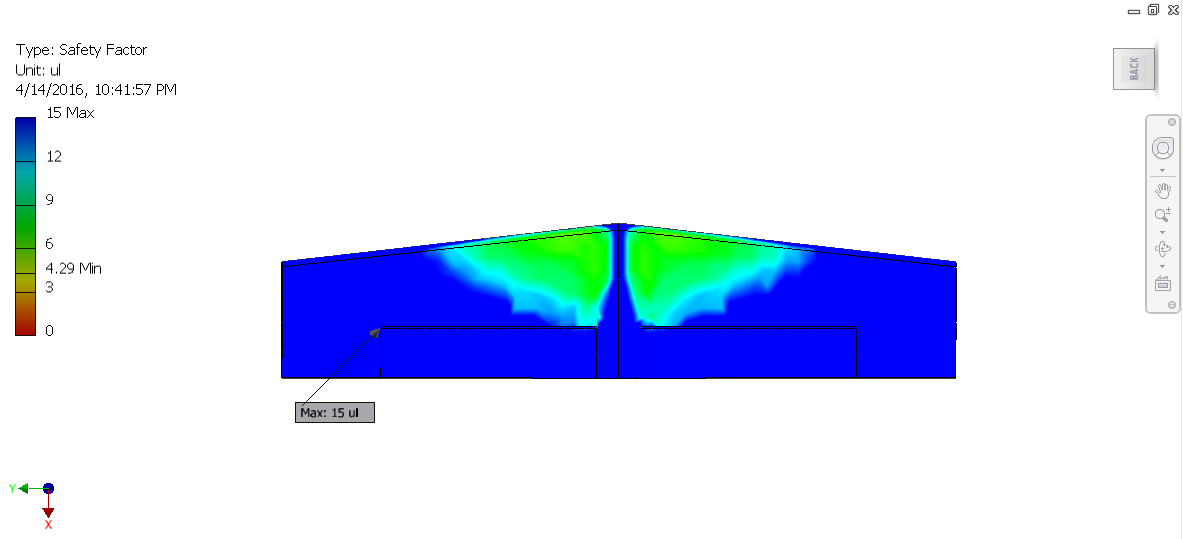 Horizontal Stabilizer (top) (SF:4.49)
10
[Speaker Notes: Noah and Roham]
Challenge		           Design		  Theory of Operation		Business Case
Operational Analysis
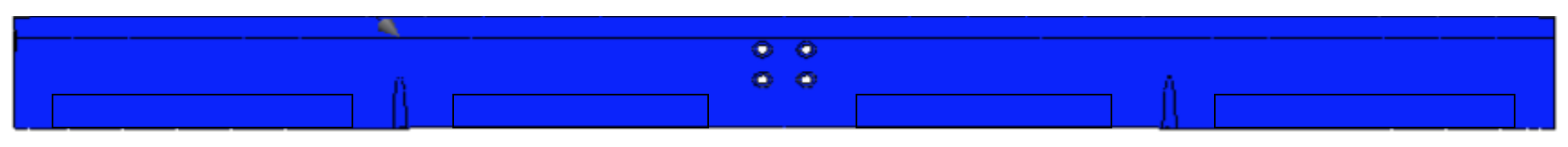 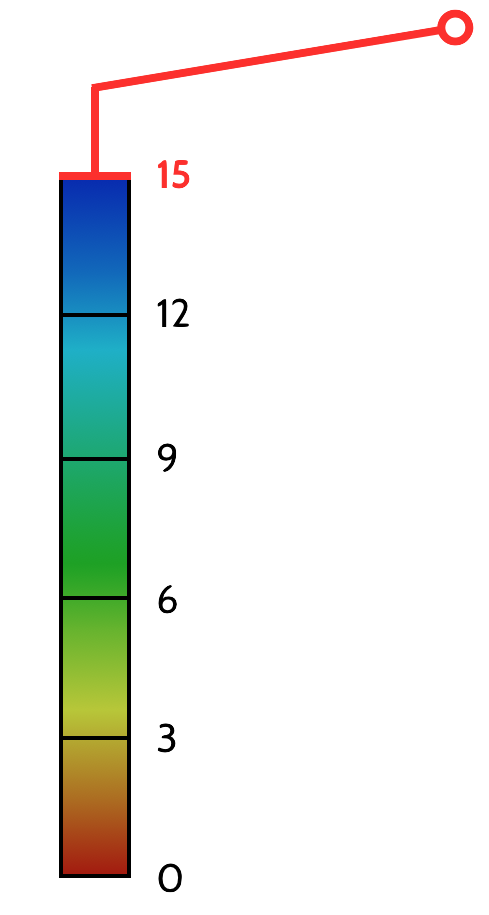 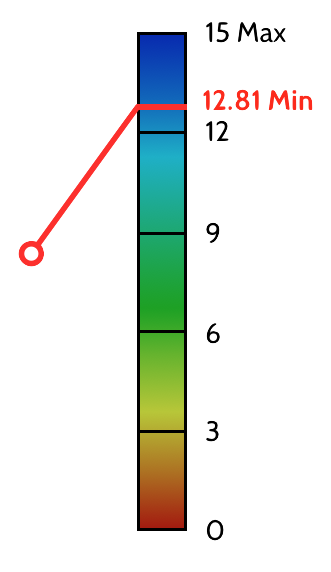 Safety Factor Wing (15)
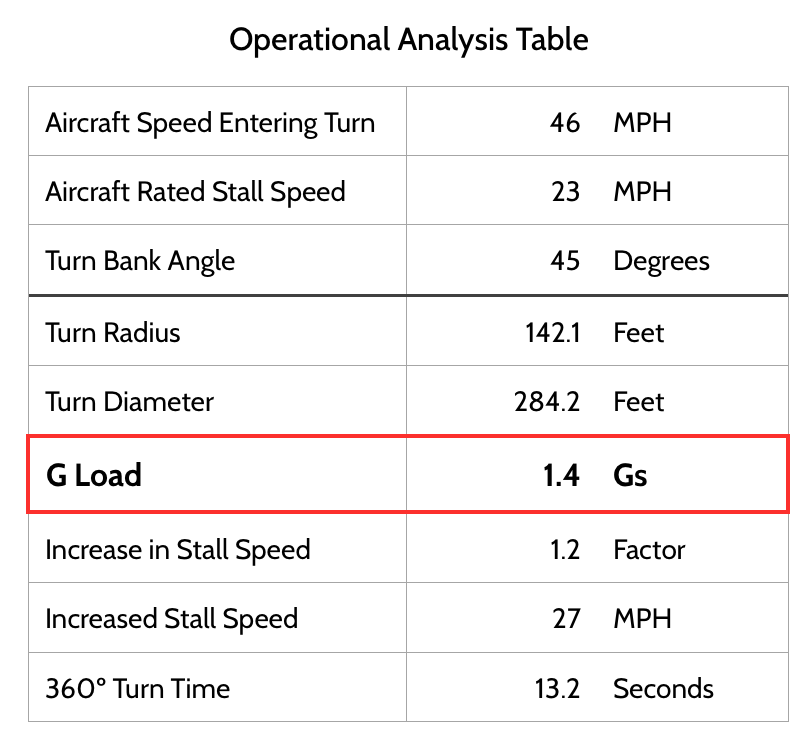 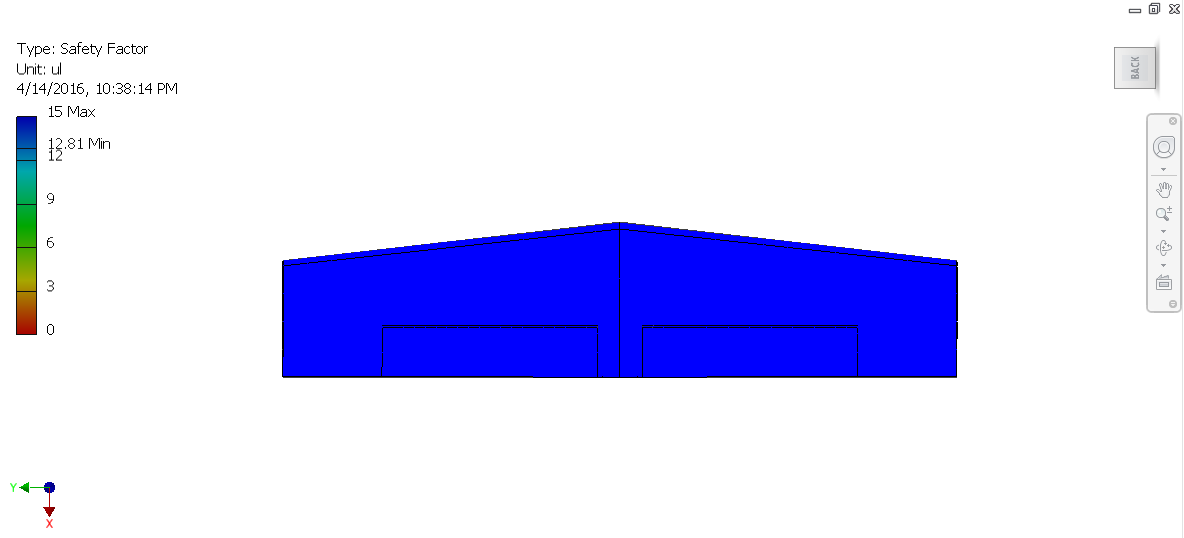 Safety Factor Tail (12.81)
11
Challenge		           Design		  Theory of Operation		Business Case
Final Design
Propeller Diameter: 0.44 m
Horizontal Stabilizer Span: 0.50 m
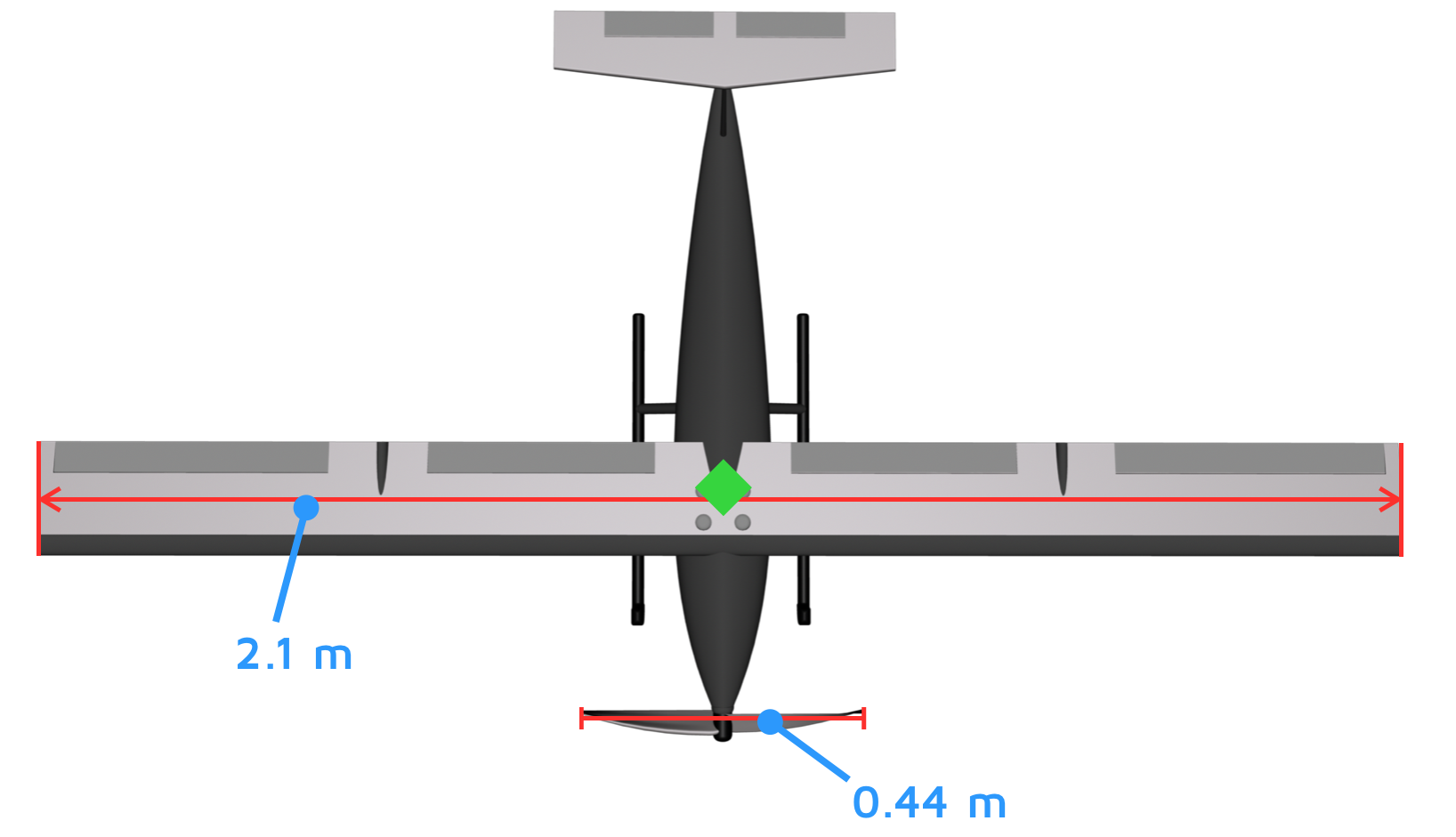 Dimensions
Wingspan: 2.1 m
Fuselage Length: 2.1 m
Vehicle Height: 0.205 m
Weight
Empty: 9.36 lbs
Total: 20.18
Maximum Capacity: 30.0 lbs
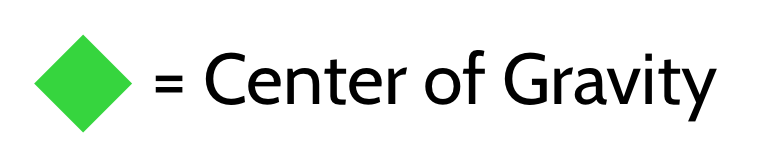 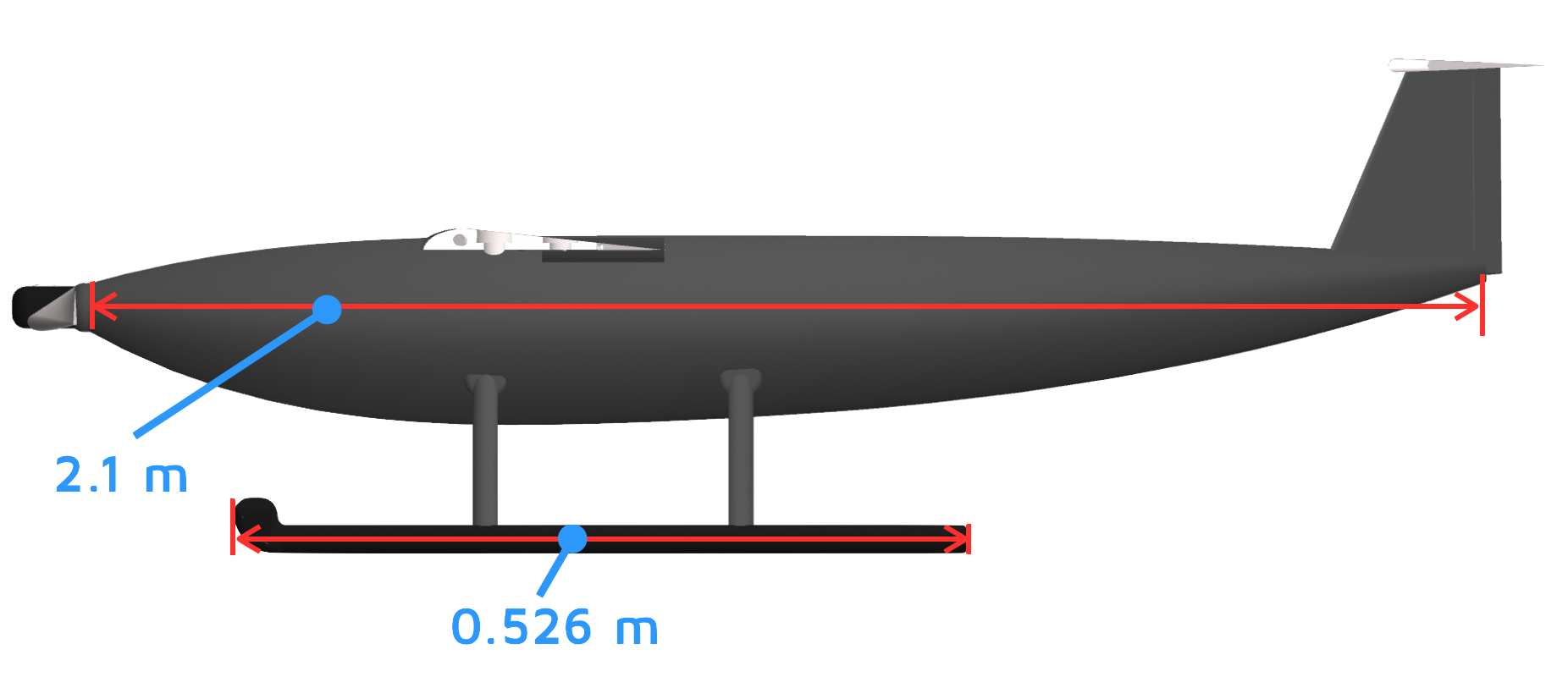 12
Challenge		           Design		  Theory of Operation		Business Case
Theory of Operation
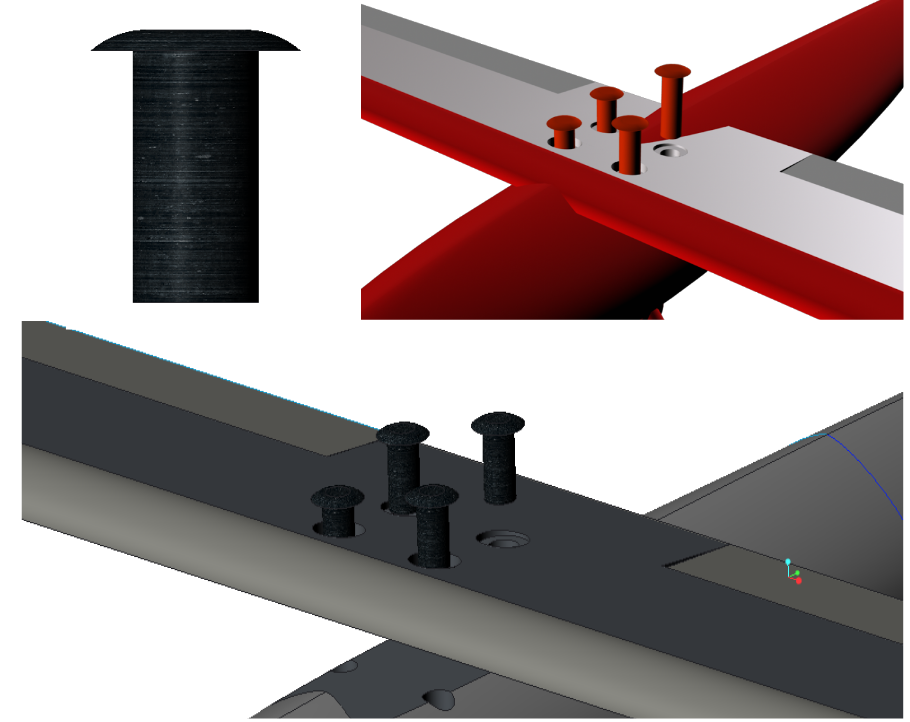 Mission Phases:
Setup and Launch
Data Collection
UAV Landing/Breakdown
Post Processing
13
[Speaker Notes: Robert]
Challenge		           Design		  Theory of Operation		Business Case
Operational Personnel
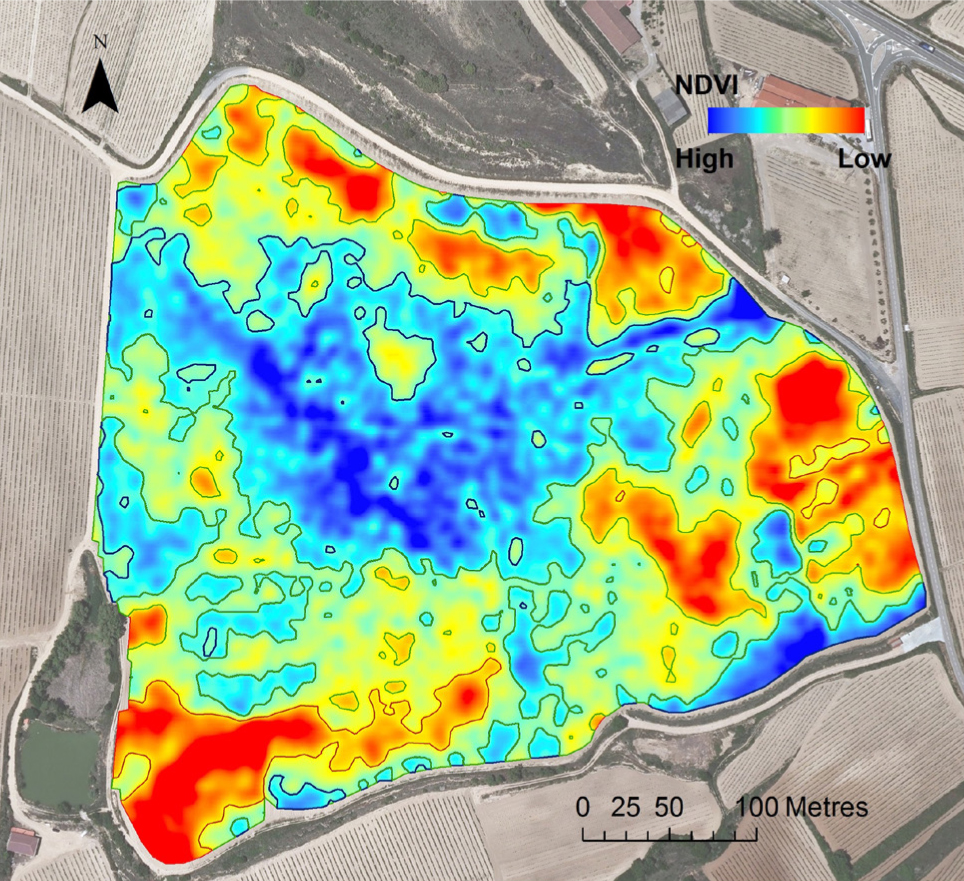 Operational Pilot
Monitors aircraft state
Aircraft Mechanic Technician
Performs required UAV maintenance
Safety/Redundancy Pilot
Maintains VLOS with the aircraft and recovery pilot
Data Analyst
Processes infrared images by stitching images according to their geolocation
Sample Map from Data Analyst
14
[Speaker Notes: Robert]
Challenge		           Design		  Theory of Operation		Business Case
Detection Methodology
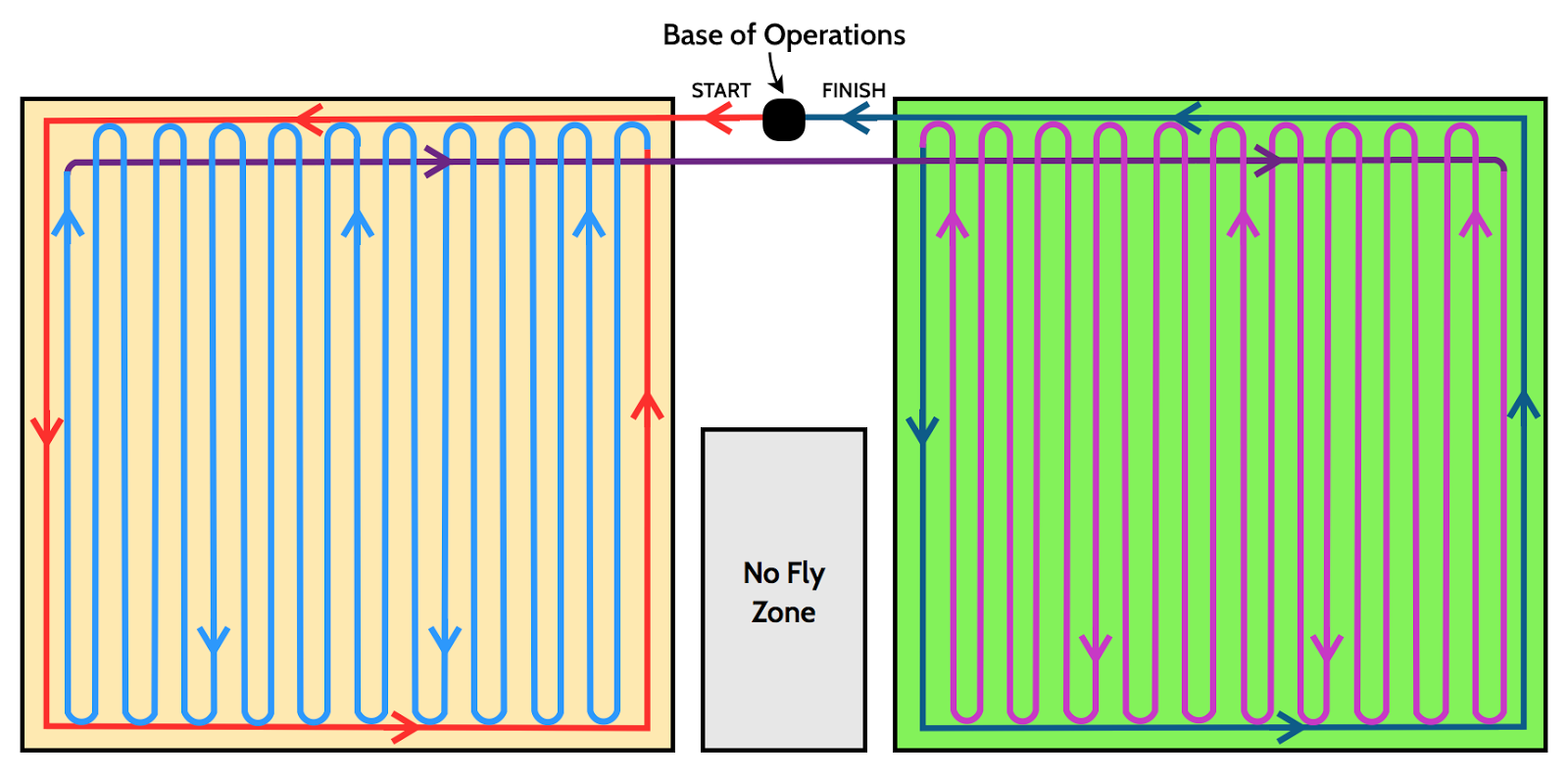 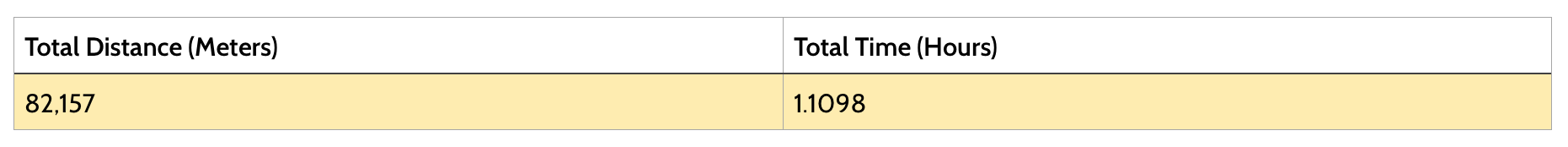 15
[Speaker Notes: Robert/Keith]
Challenge		           Design		  Theory of Operation		Business Case
Communication System
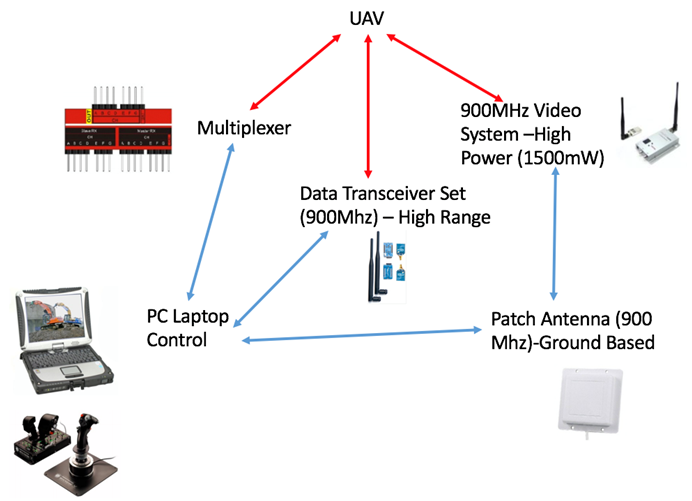 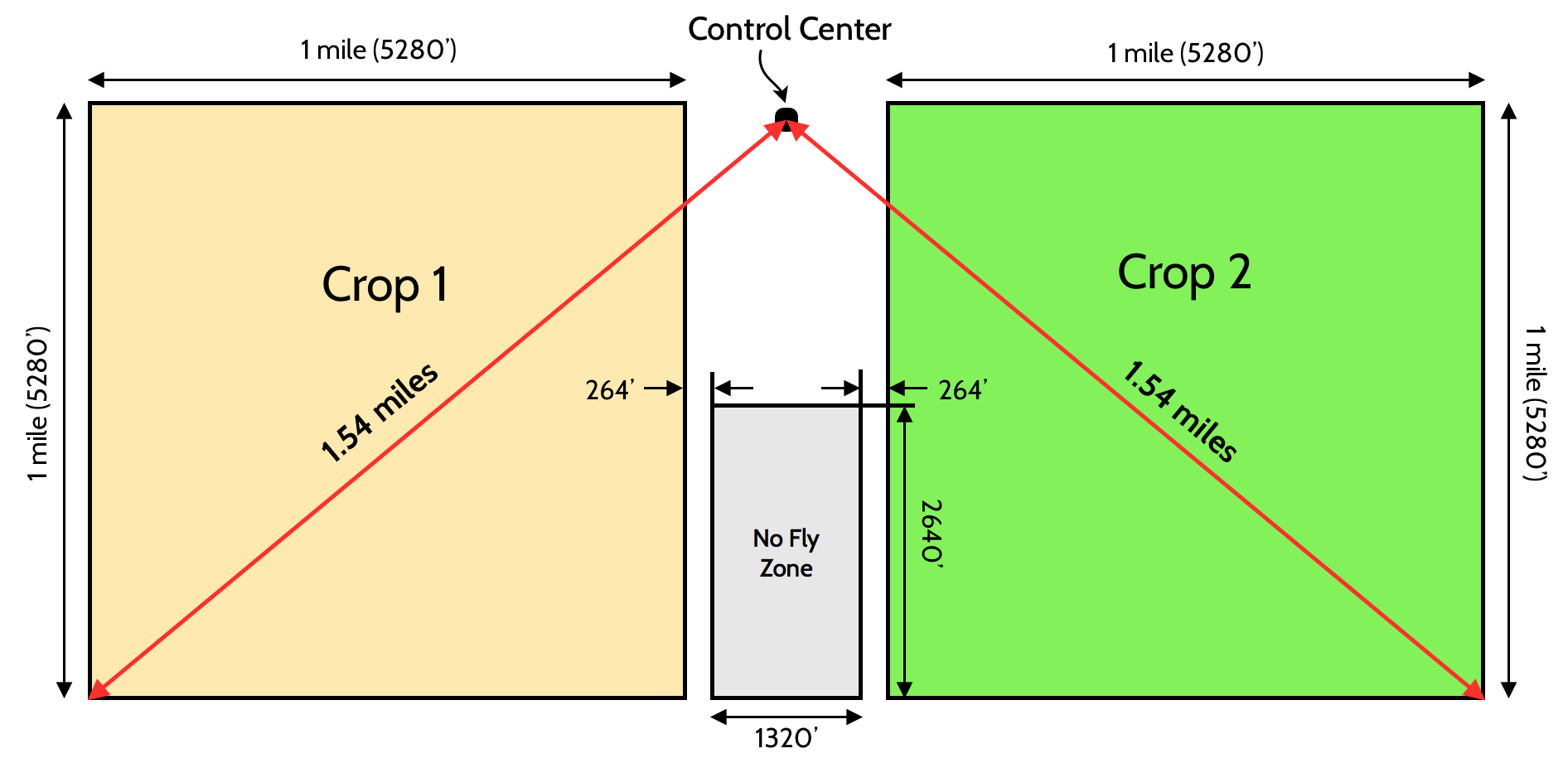 Maximum Communication Distance: 1.54 miles
System Capability: 3.60 miles
16
[Speaker Notes: Mihir]
Challenge		           Design		  Theory of Operation		Business Case
Infrared Imaging
Basics of moisture detection through thermal infrared imaging:
Water evaporates and cools air around crop
Cooler, moist air is detected through the camera as blue and green
Warmer, drier air is detected through the camera as red and orange
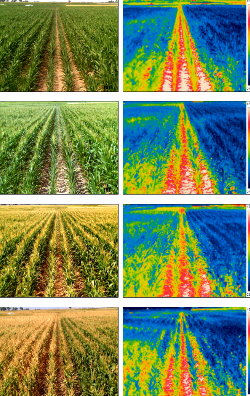 Sample Infrared Image
17
[Speaker Notes: Keith]
Challenge		           Design		  Theory of Operation		Business Case
X3000 Camera
The X3000 camera provides
Low cost
Good field of view
Large zoom variation
Option of visual Spectrum camera
Onboard data storage
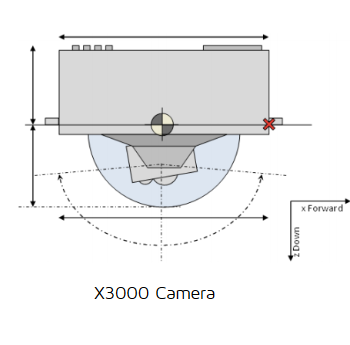 X3000 Camera
18
Challenge		           Design		  Theory of Operation		Business Case
Support Equipment
Trailer to transport work station including all equipment and UAV
Used Ford F-150 truck to transport trailer
Solar panels to power work station. 
Car top launcher to launch the UAV into the air
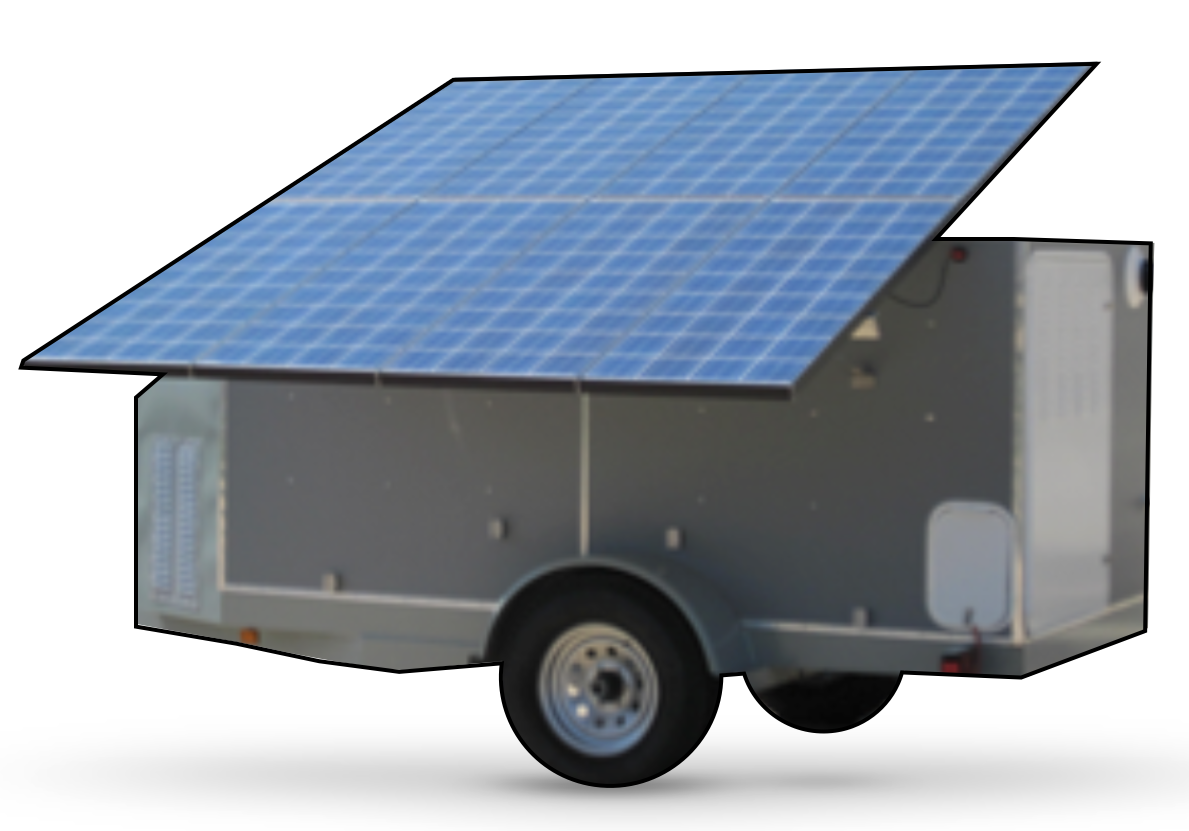 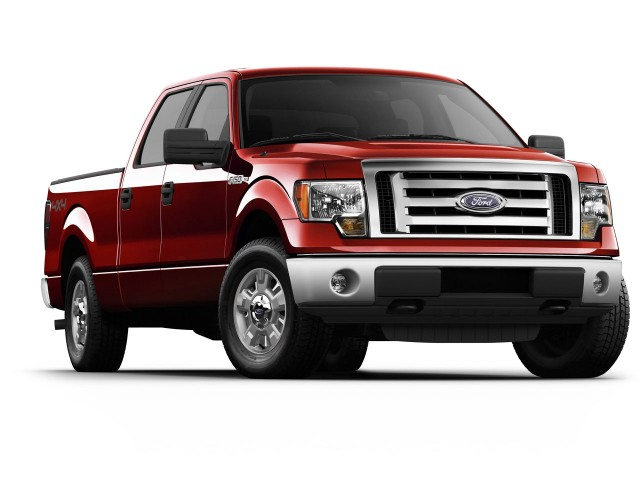 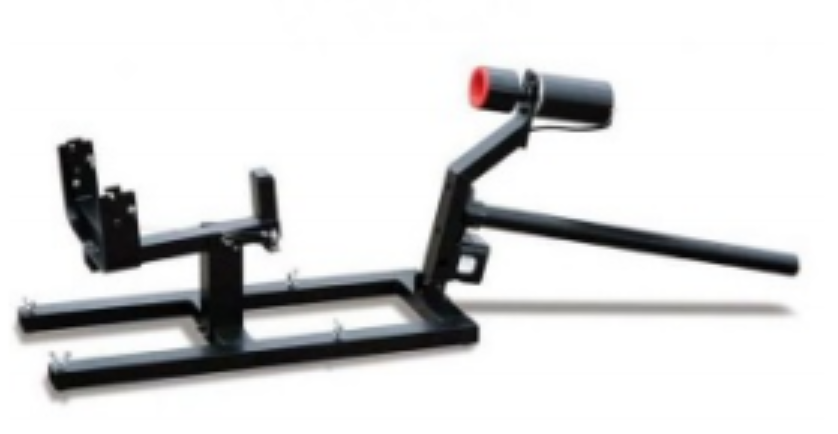 19
[Speaker Notes: Mihir]
Challenge		           Design		  Theory of Operation		Business Case
Business Case: Final Profitability
Business profitability
Difference between revenue and expenses
Maximized by increasing revenue and decreasing expense
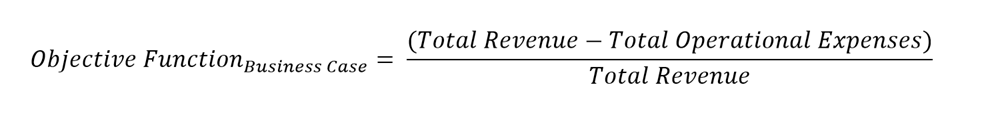 20
Challenge		           Design		  Theory of Operation		Business Case
Initial Costs
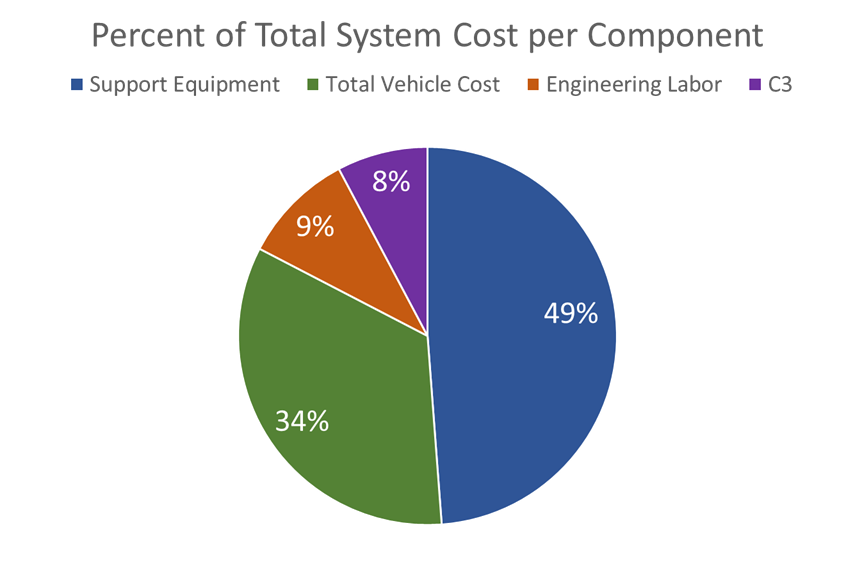 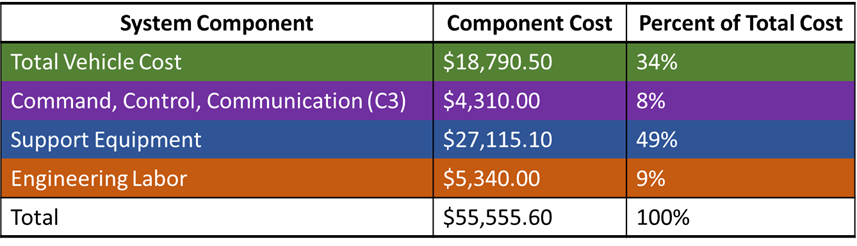 21
Challenge		           Design		  Theory of Operation		Business Case
Acquisition Cost
Acquisition cost per hour is incumbent upon:
Number of mission-hours flown
Total payment in a year
More hours flown and smaller payment in a year, results in lower acquisition cost per hour
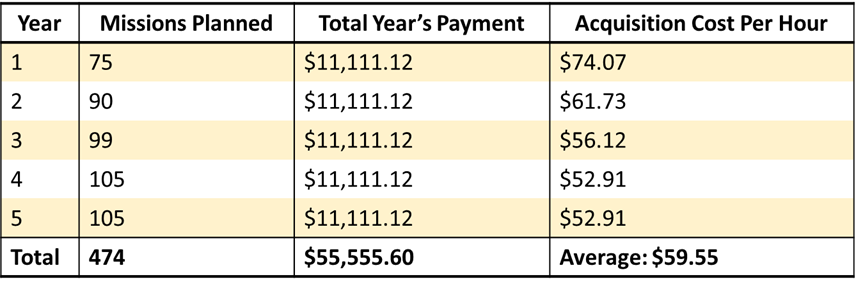 22
Challenge		           Design		  Theory of Operation		Business Case
Mission Cost
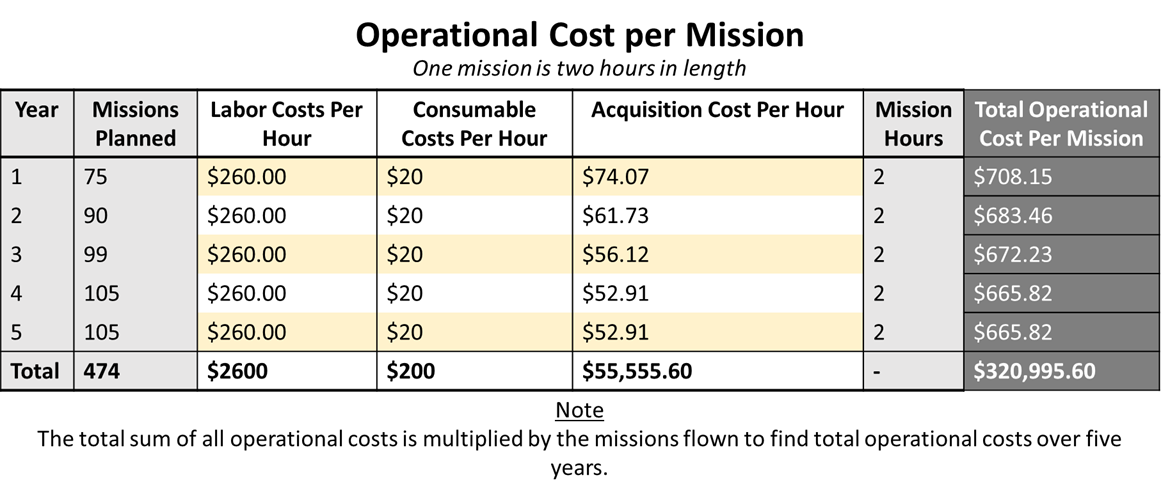 23
Challenge		           Design		  Theory of Operation		Business Case
Business Case: Final Profitability
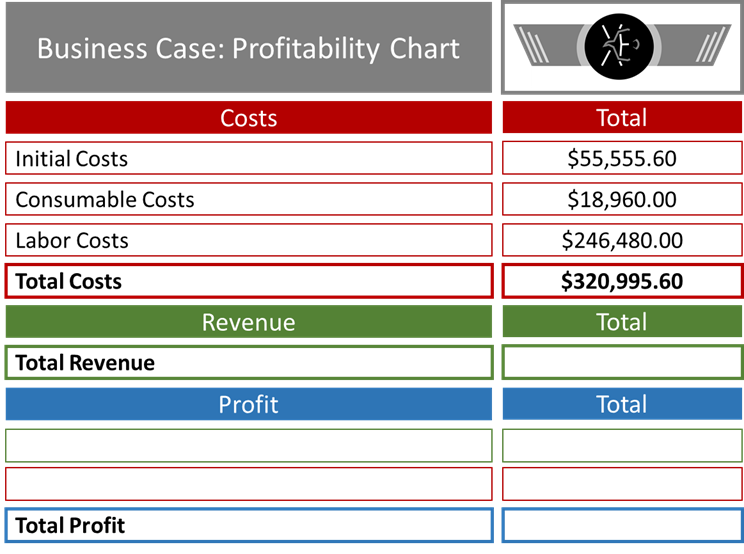 24
Challenge		           Design		  Theory of Operation		Business Case
Revenue per Mission
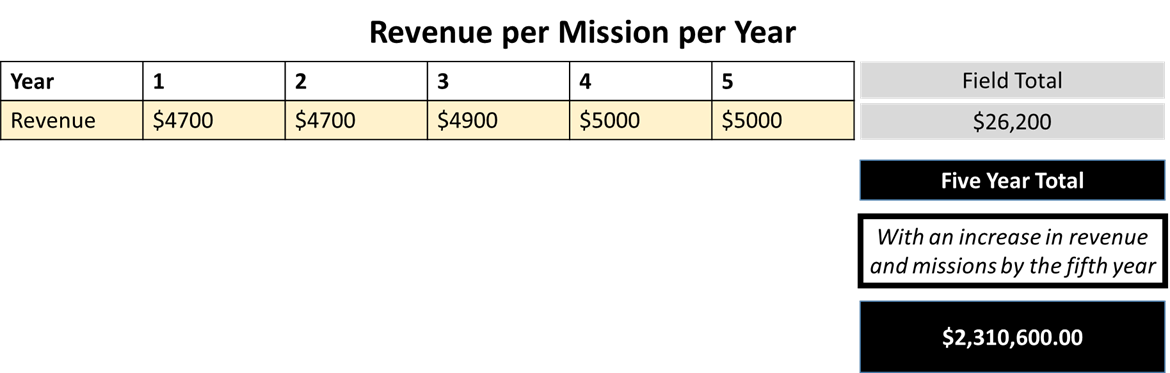 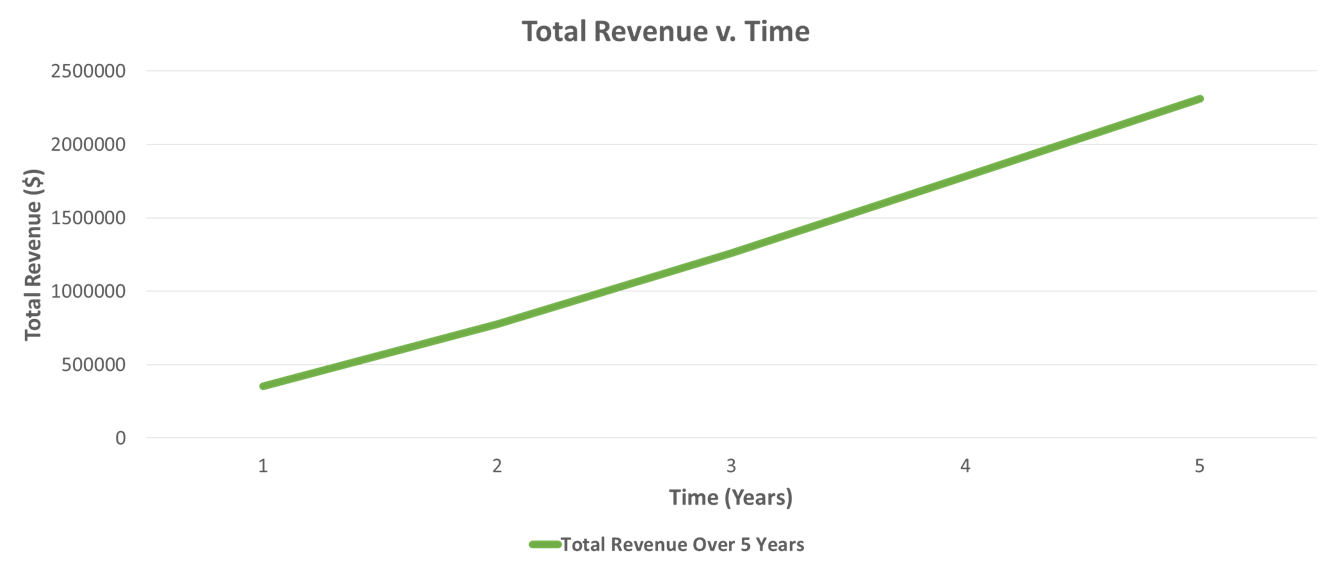 25
Challenge		           Design		  Theory of Operation		Business Case
Revenue per Acre
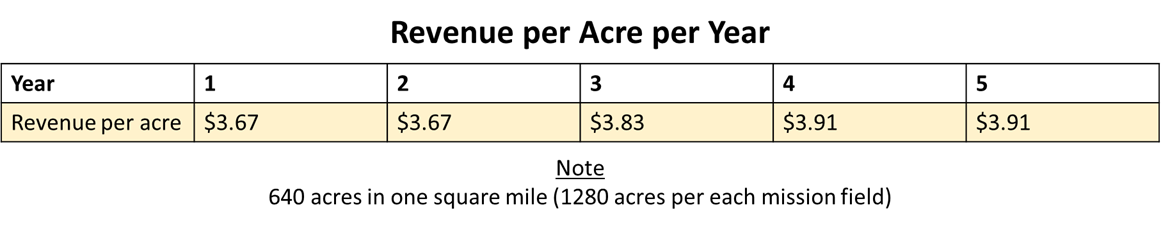 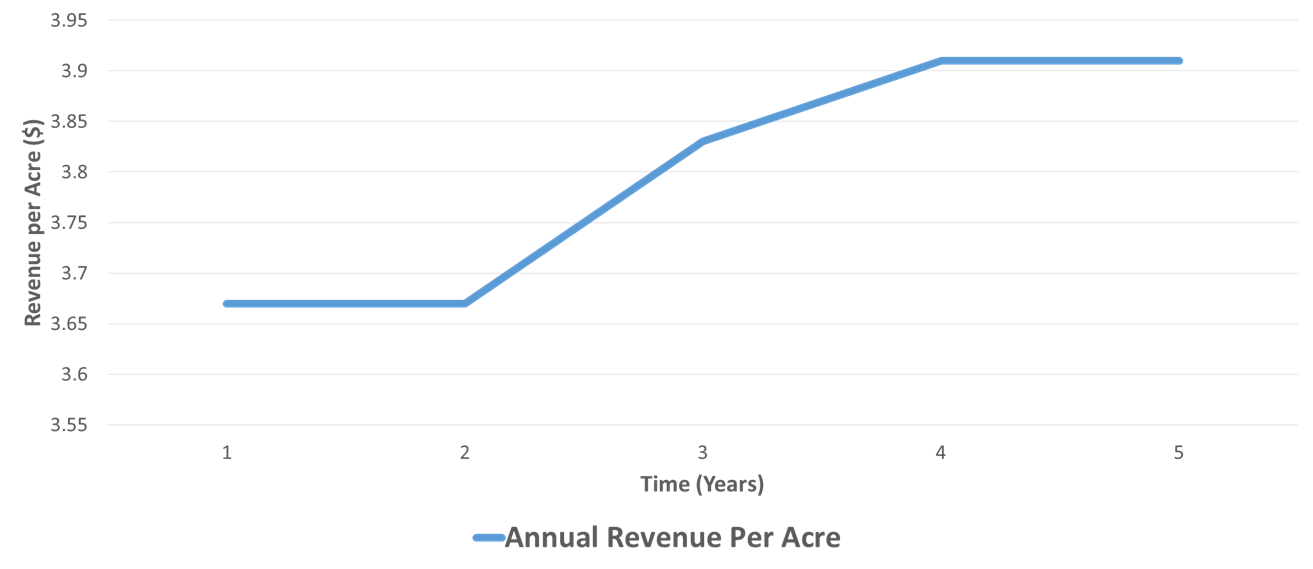 26
Challenge		           Design		  Theory of Operation		Business Case
Business Case: Final Profitability
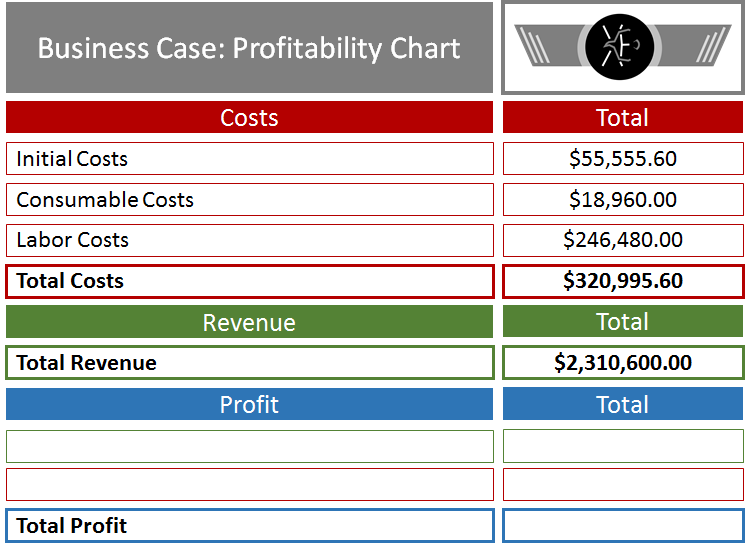 27
Challenge		           Design		  Theory of Operation		Business Case
Costs, Revenue, and Profit
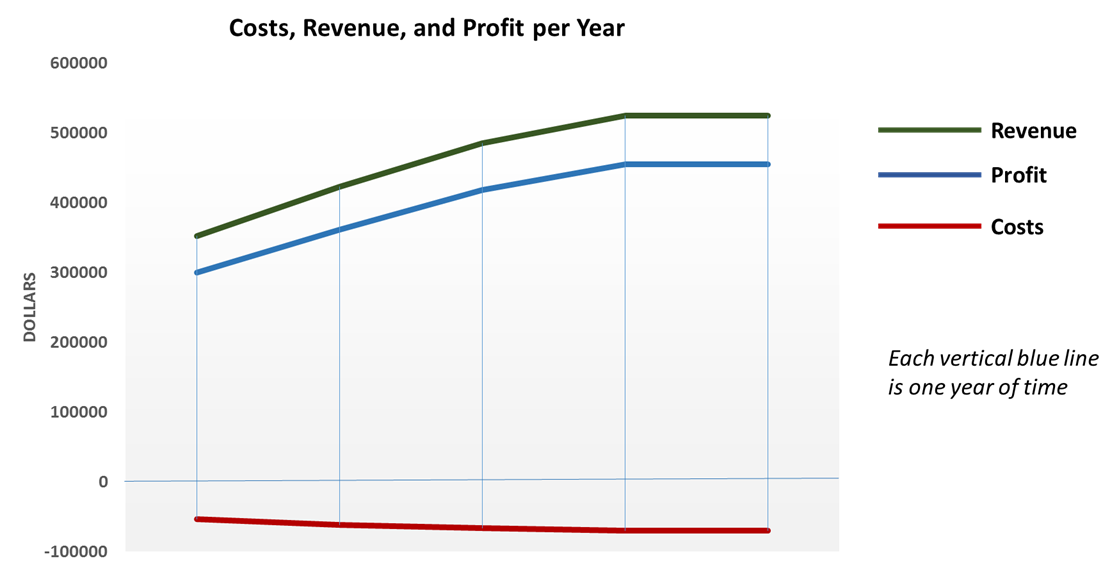 28
Challenge		           Design		  Theory of Operation		Business Case
Profitability
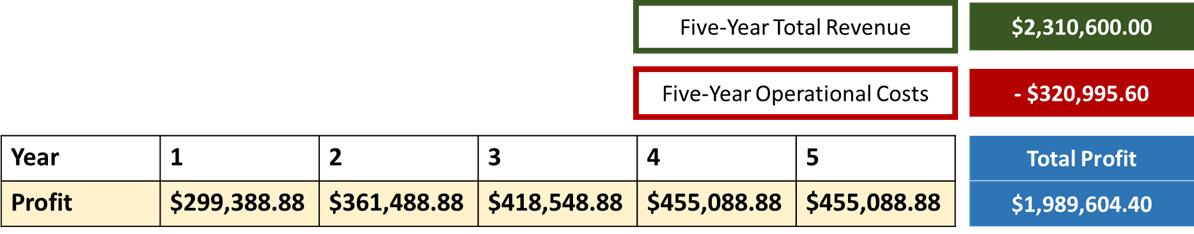 29
Challenge		           Design		  Theory of Operation		Business Case
Business Case: Final Profitability
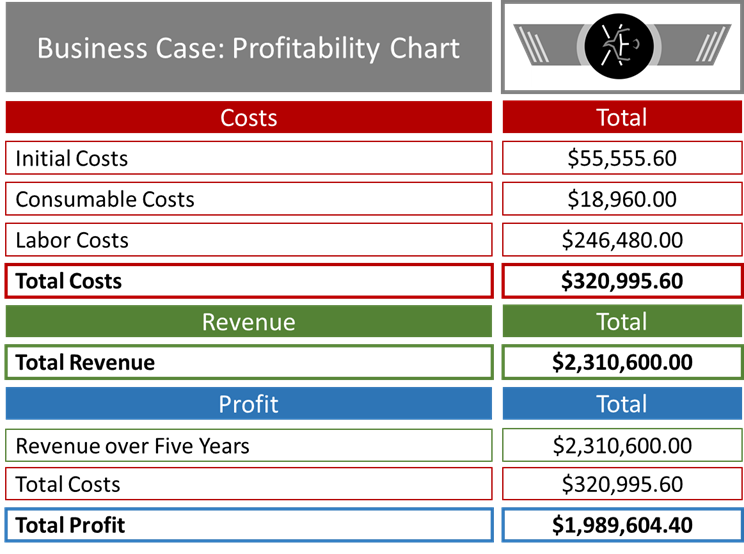 30
Challenge		           Design		  Theory of Operation		Business Case
Objective Function: 0.851
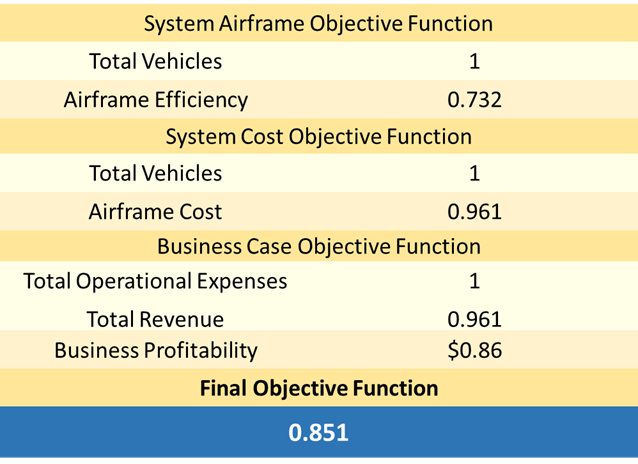 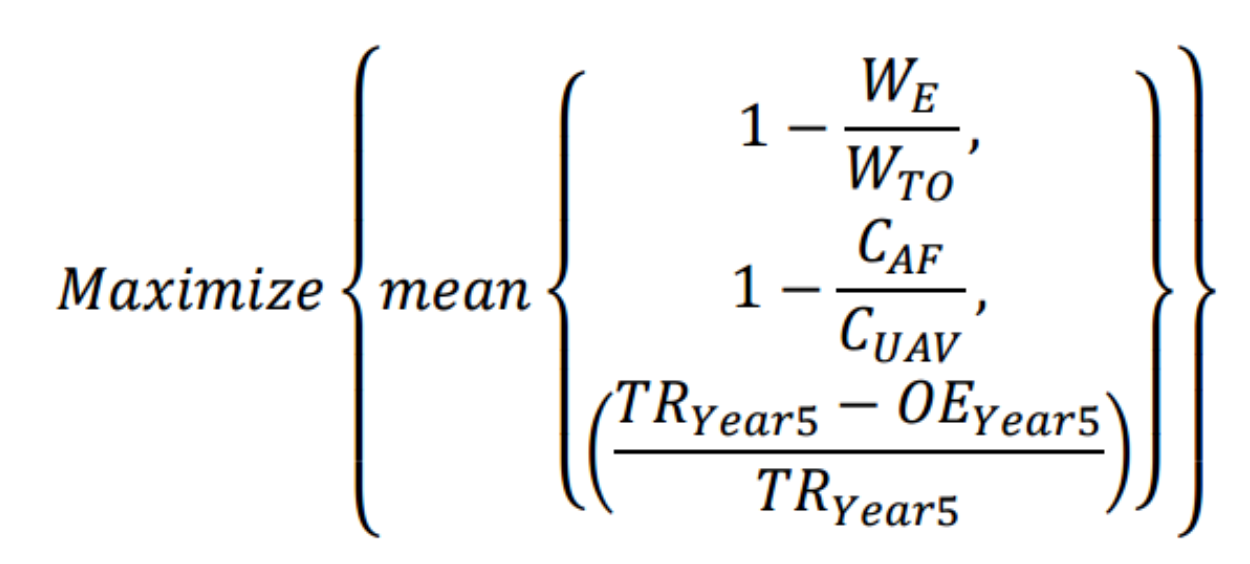 31
Challenge		           Design		  Theory of Operation		Business Case
Future Applications
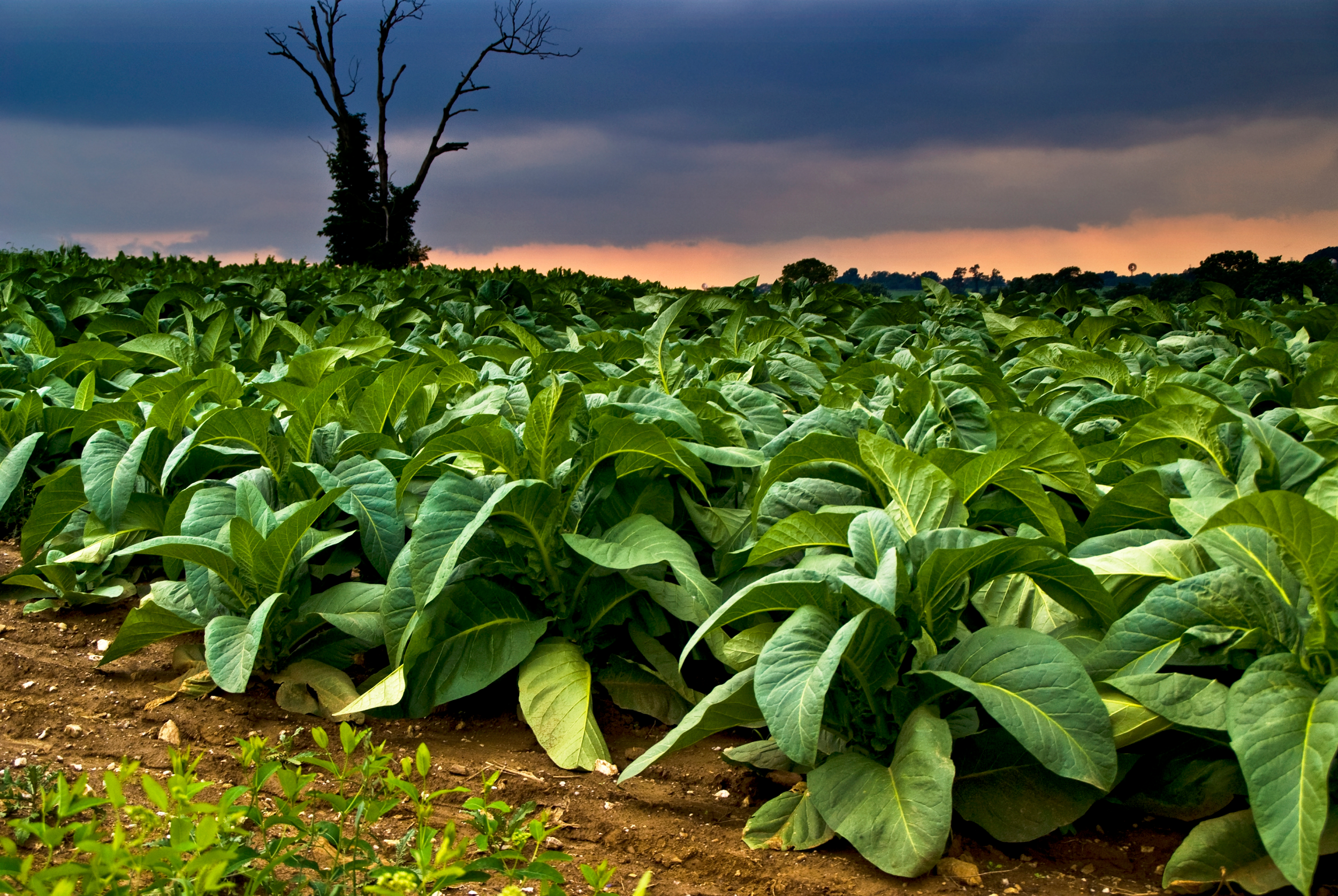 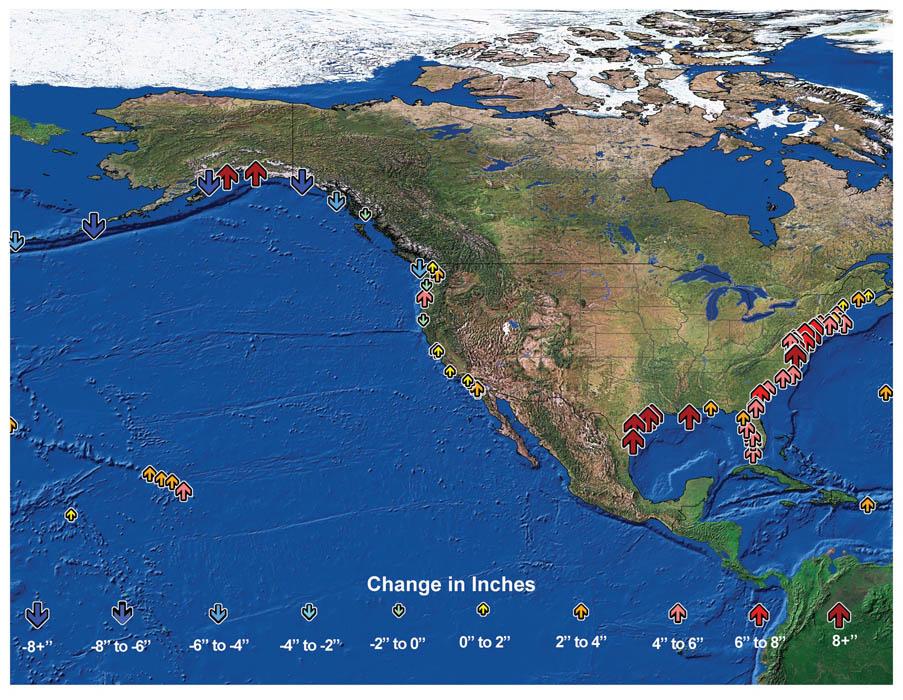 Tobacco
$30 million industry in Connecticut. 
Over 25% of it is damaged from mold. 
Golf Courses
45% of the water wasted
 $2835 loss per year.
Soil Erosion
One foot rise in sea level led to $94 billion of damage in Boston, Massachusetts.
Tobacco Field
Soil Erosion Map
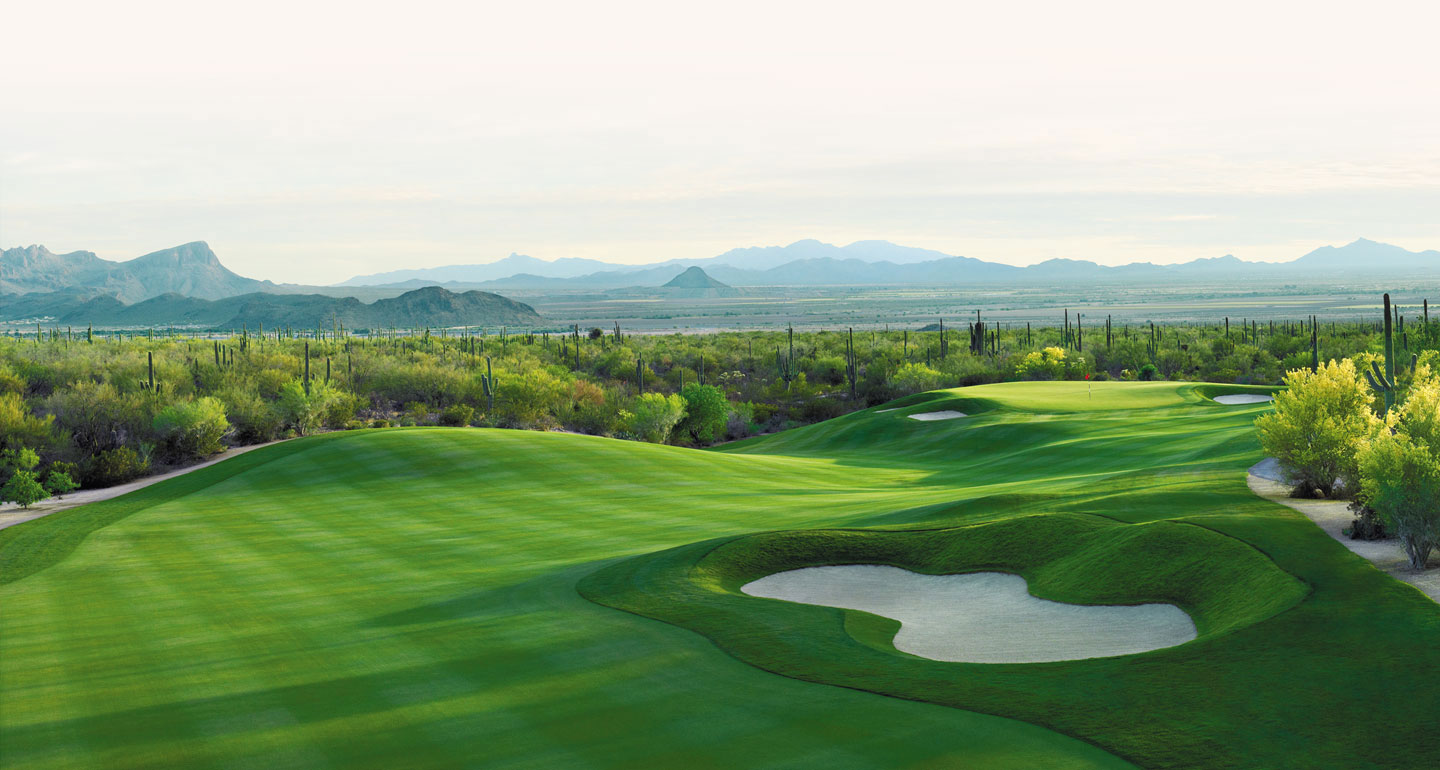 Golf Course
32
[Speaker Notes: Mihir

The X181-KMR can detect changes in crop or tree success and patterns, in order to predict/indicate sea level rise.]
Thank You!
The Xavier High School Engineering Team would like to thank:
Judges
Coach
Mentors
RWDC Sponsors
Volunteers
Other Competitors
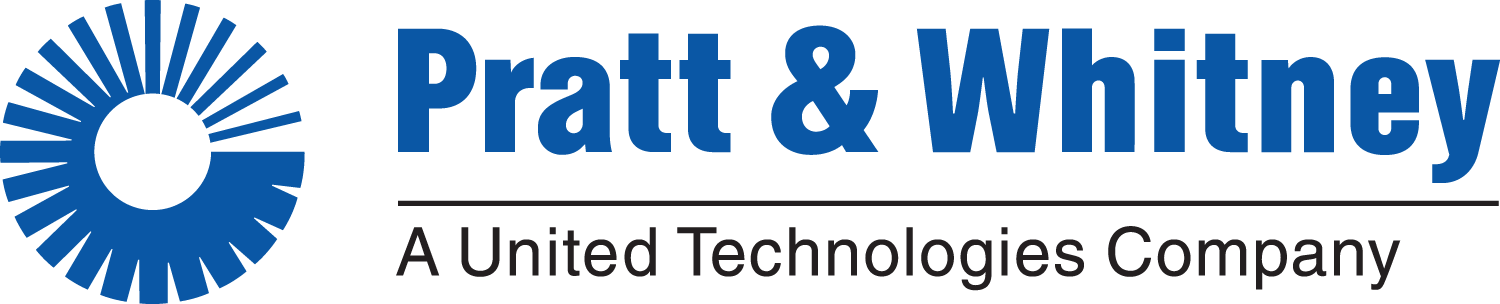 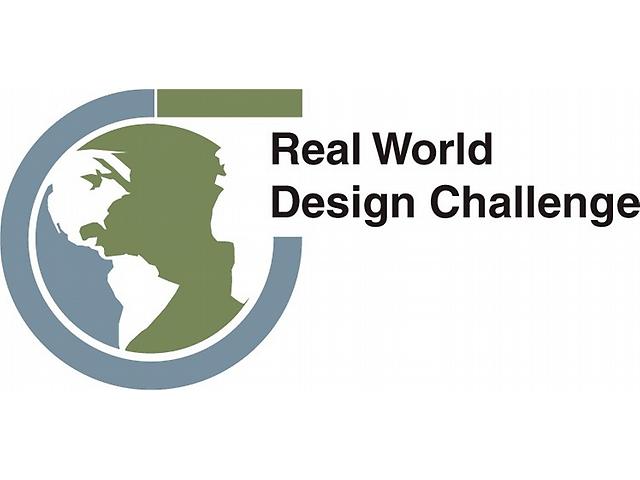 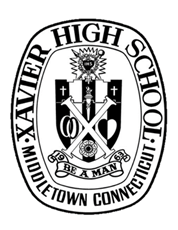 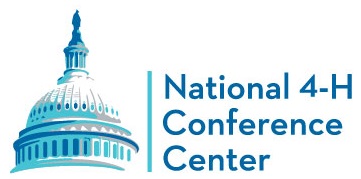 33
[Speaker Notes: Mihir]
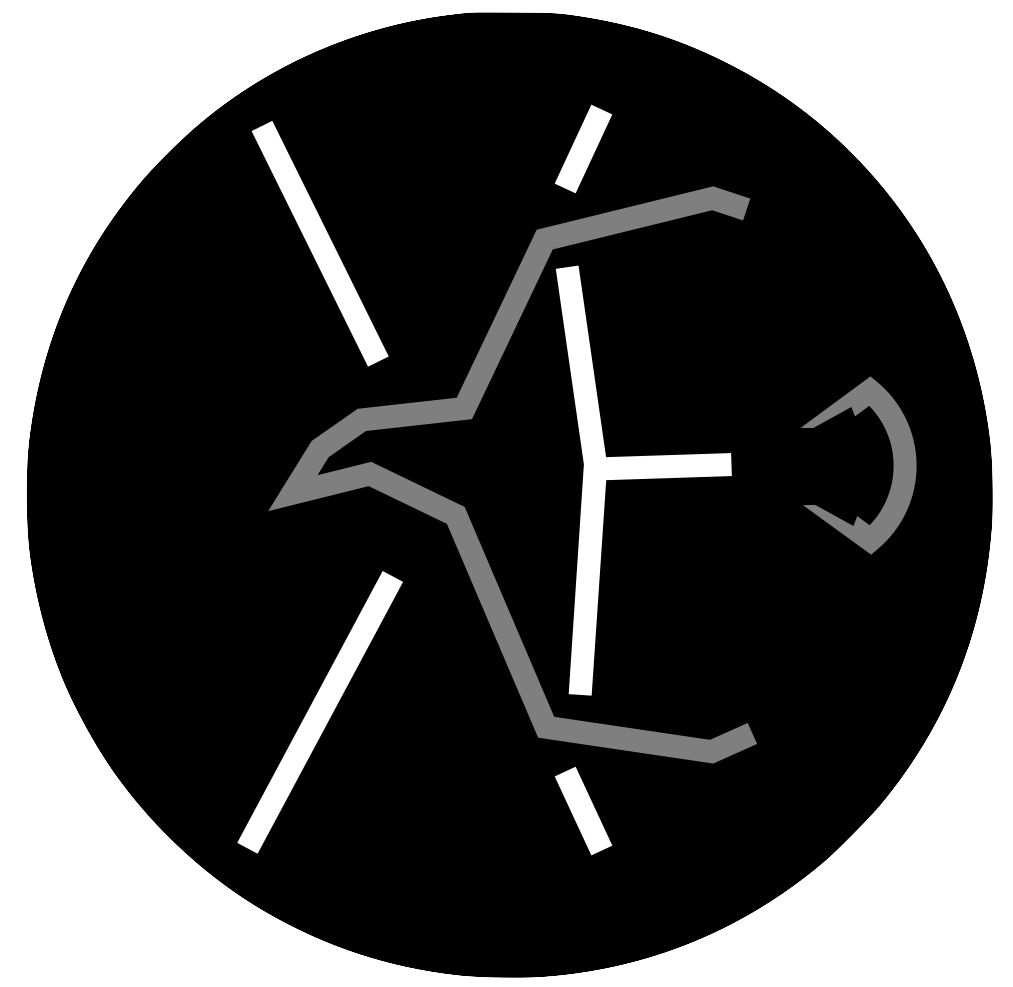 Questions?
34
[Speaker Notes: Mihir]
Challenge		           Design		  Theory of Operation		Business Case
Electrical Configuration
The batteries are wired in parallel with the electrical components of the UAV
No danger of complete system failure with one malfunction
More constant supply of energy to each component
Wings and Stabilizers
Port attaches to underside of wings to supply energy to control surface servos
Direct connection threaded through tail
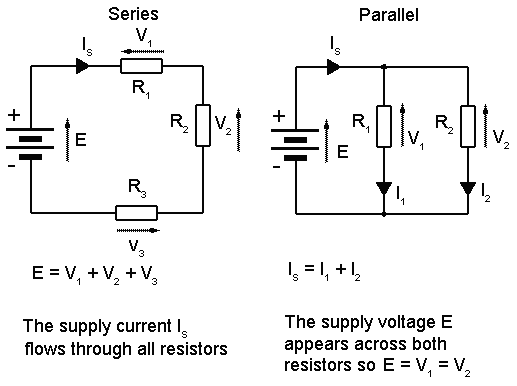 35
Challenge		           Design		  Theory of Operation		Business Case
Center of Gravity Analysis
2 Components
Body
Payload
Both determined experimentally
Assigned to a distance scale along the fuselage
Weighted average taken and mapped on diagram (green rhombus)
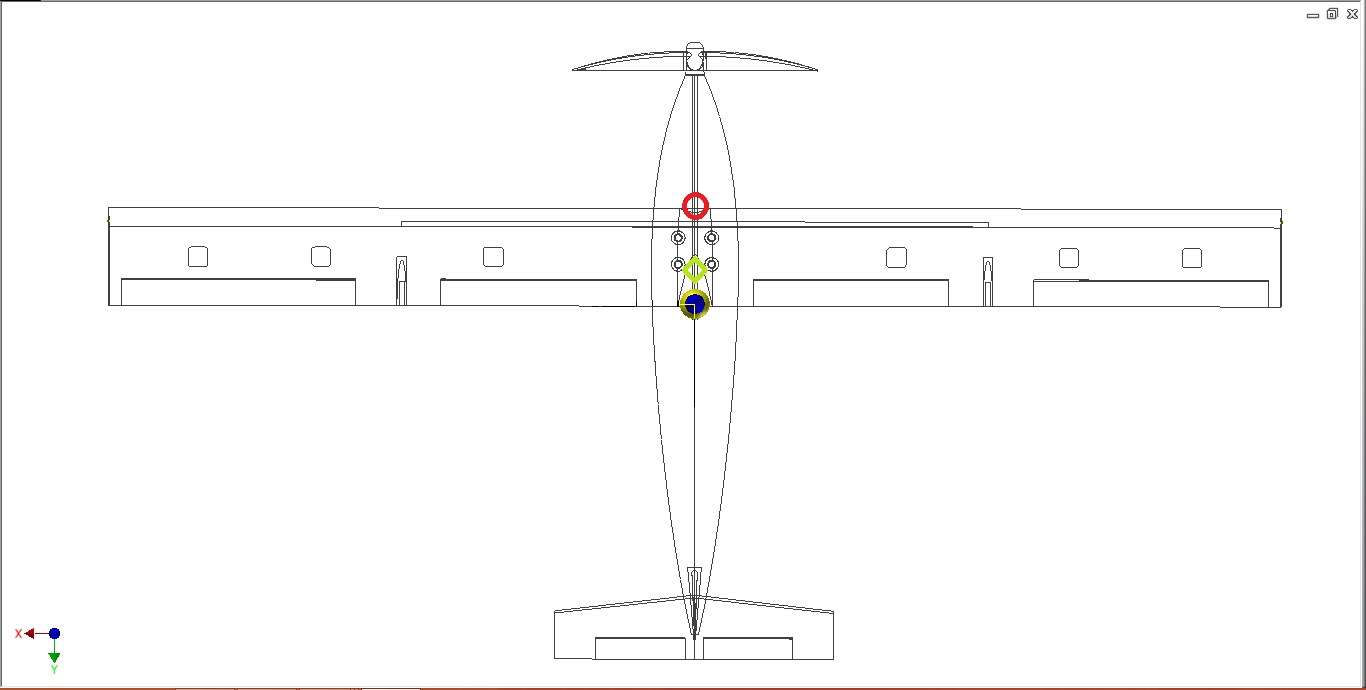 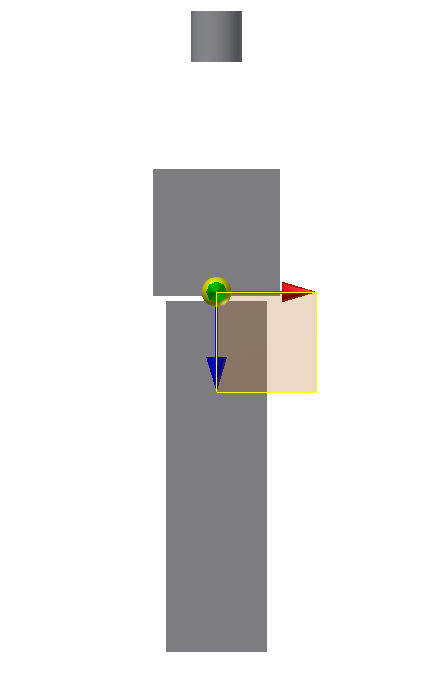 36
Challenge		           Design		  Theory of Operation		Business Case
Calculating Lift
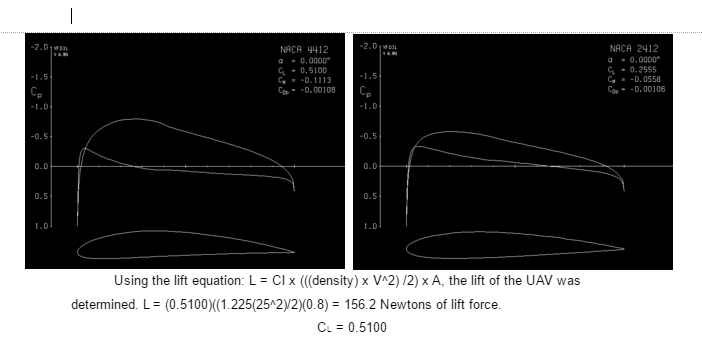 37
Challenge		           Design		  Theory of Operation		Business Case
Additional Drag Information
Experimentally obtained in wind-tunnel software
Average Drag Coefficient: 0.23
Drag Force: 1.422 N
CD = 0.23
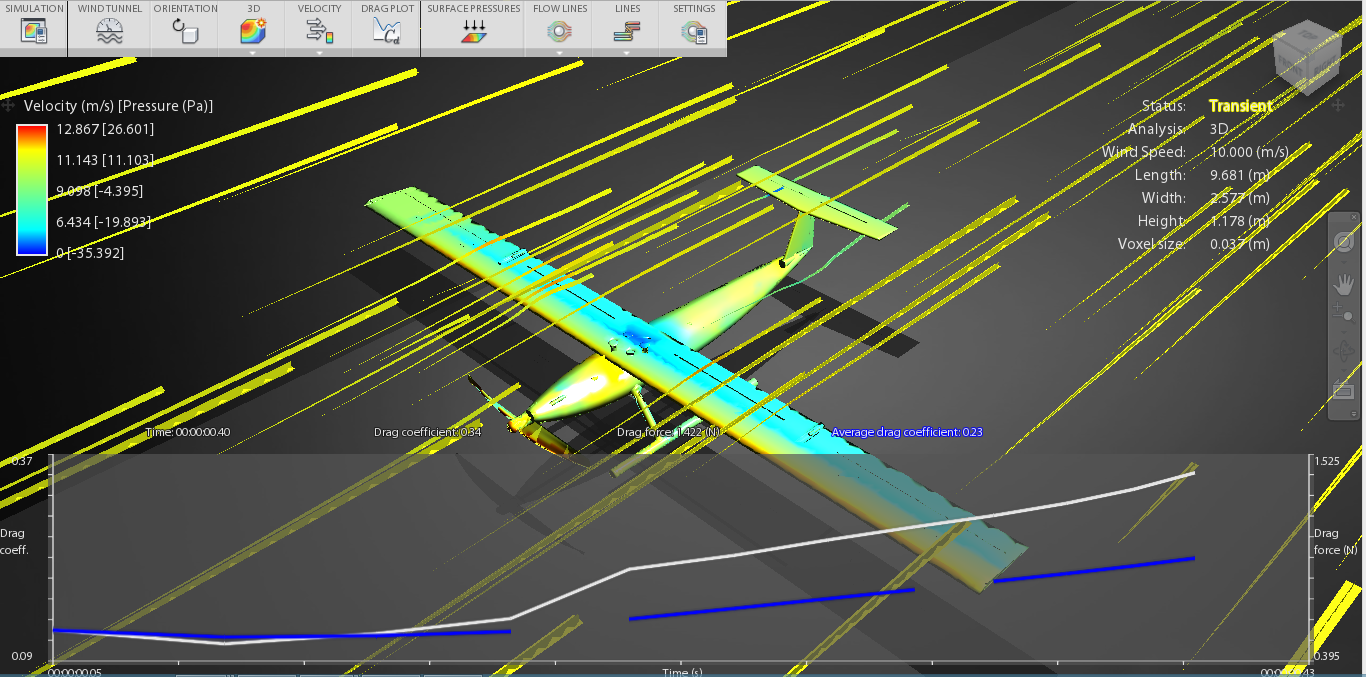 38
Challenge		           Design		  Theory of Operation		Business Case
Stress Distribution
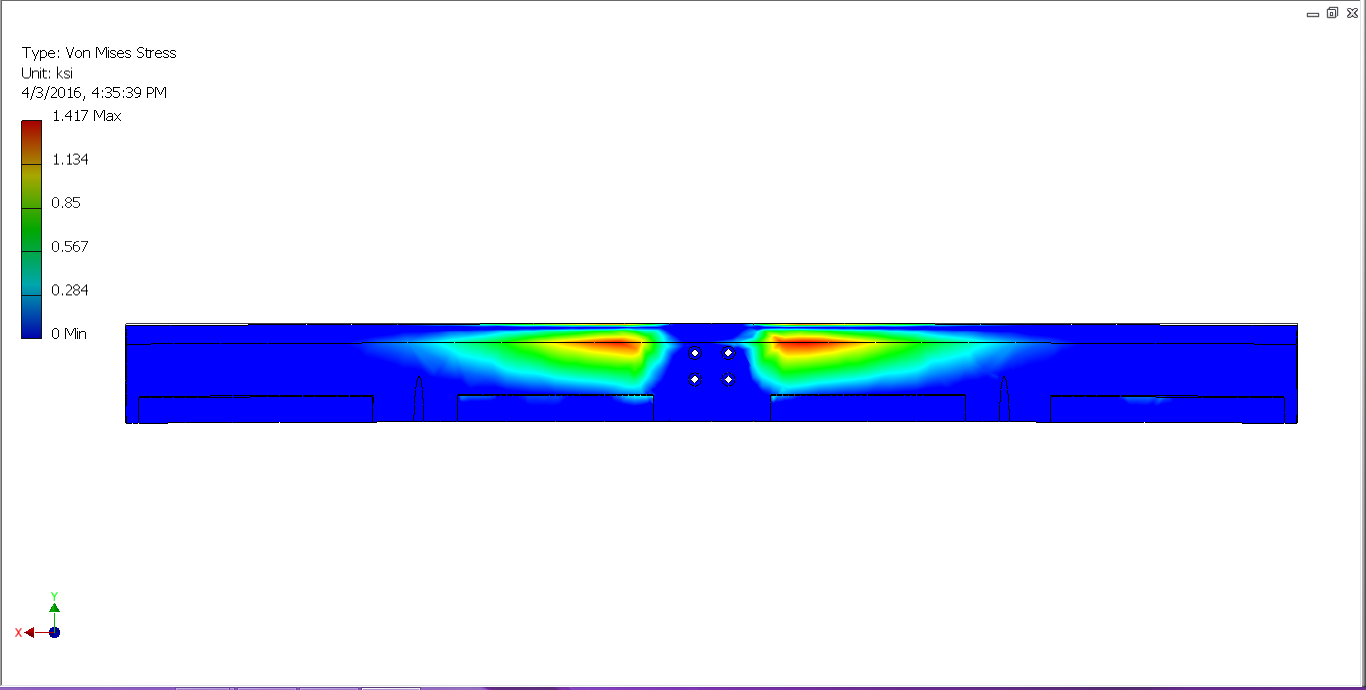 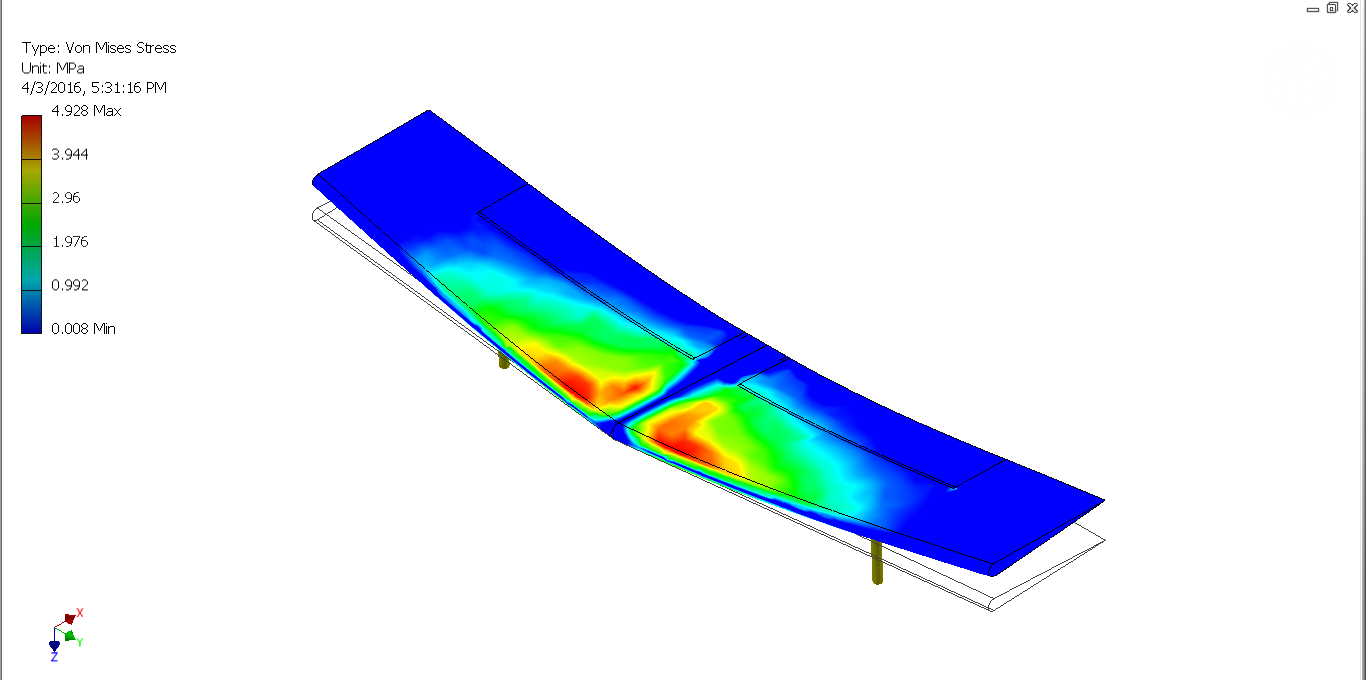 Distribution of stress is shown on a relative color scale
Not dependent on force applied
Designed to show only distribution of Von Mises Stress
Software: Inventor Professional (Autodesk)
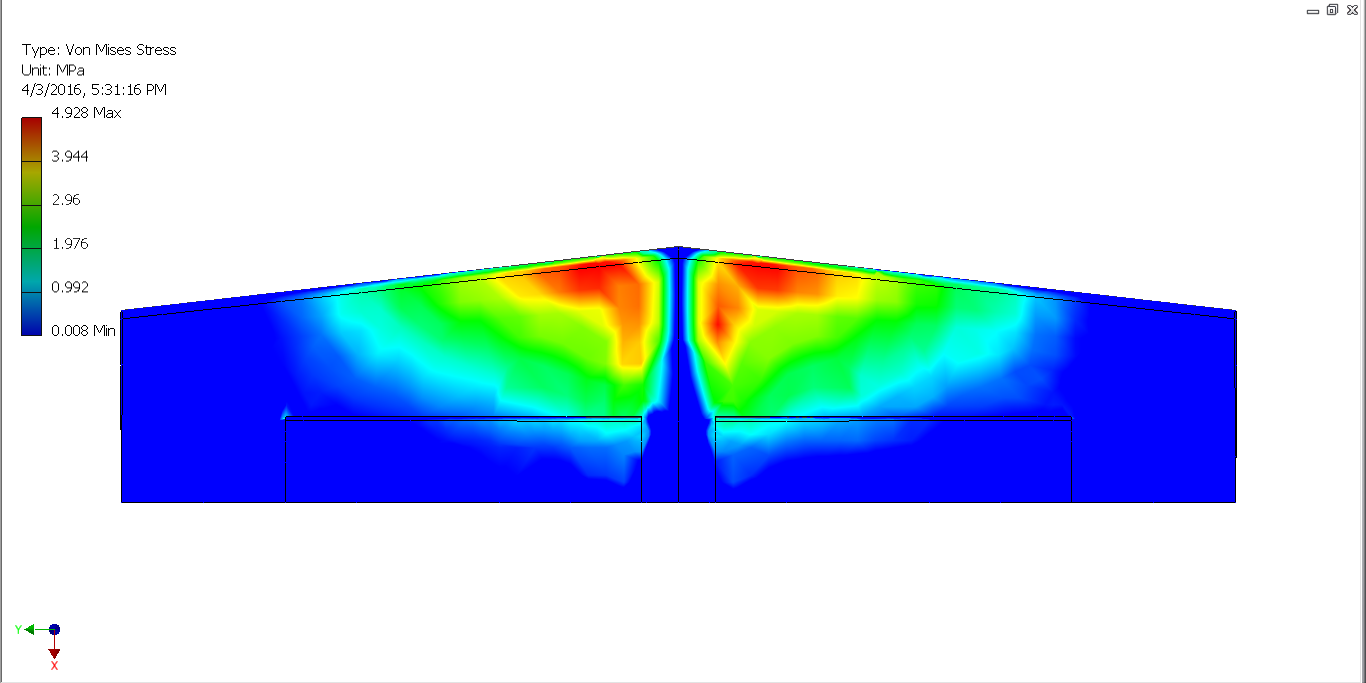 39
Challenge		           Design		  Theory of Operation		Business Case
Flight Path
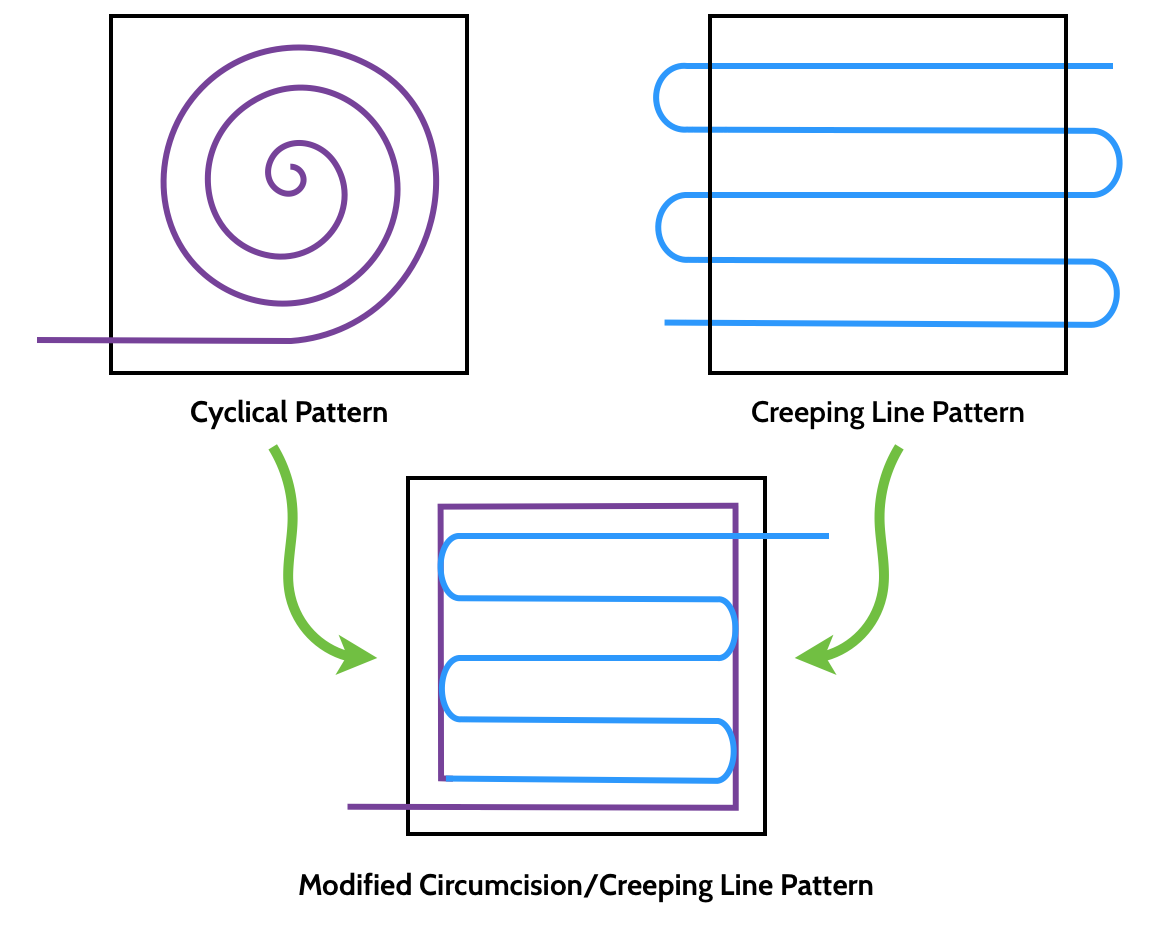 46 miles per hour
301 feet altitude
51.05 miles
1.1098 hour flight time
40
[Speaker Notes: Robert/Keith]
Challenge		           Design		  Theory of Operation		Business Case
Altitude Calculation
301 feet altitude, as calculated through a pixel analysis spreadsheet
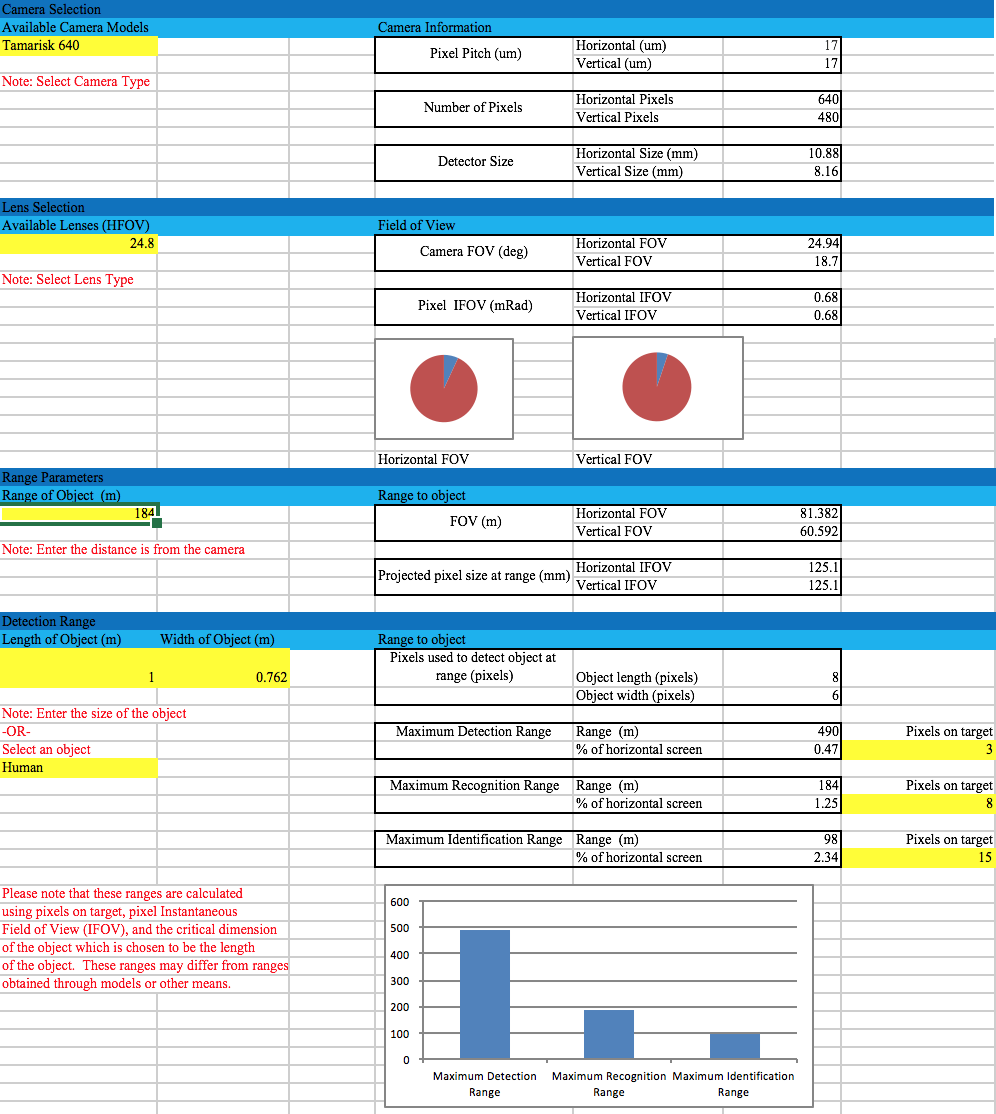 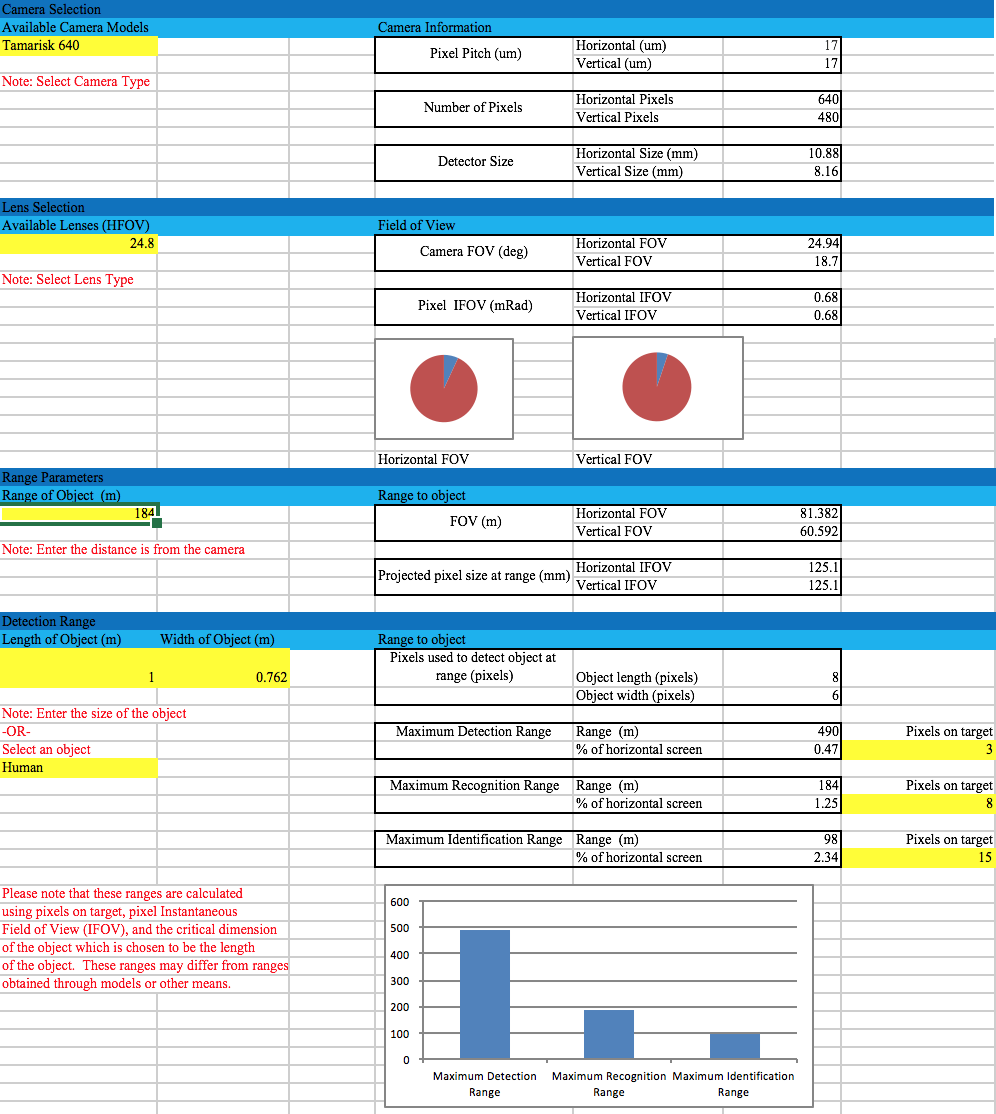 41
[Speaker Notes: Robert/Keith]